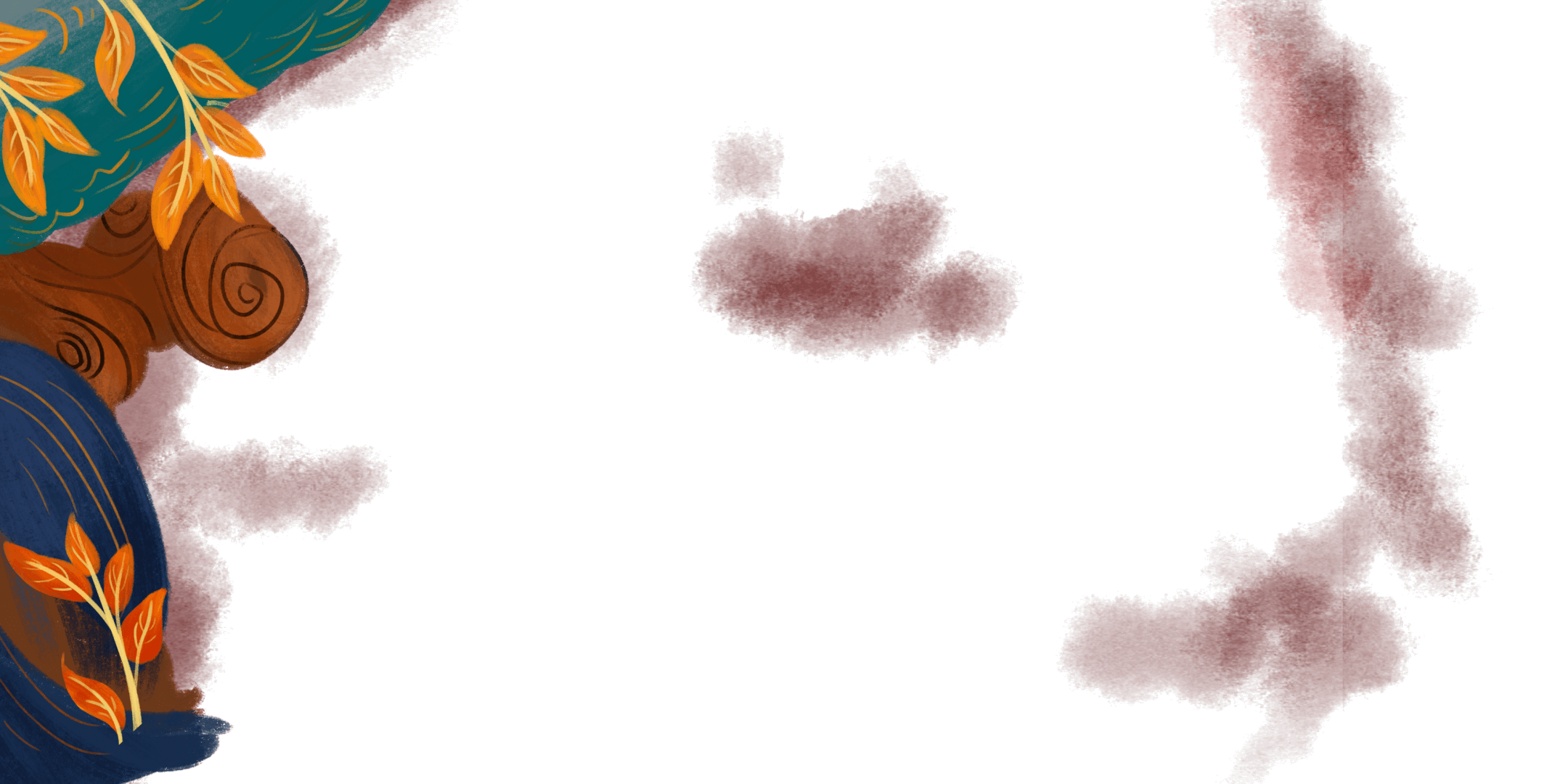 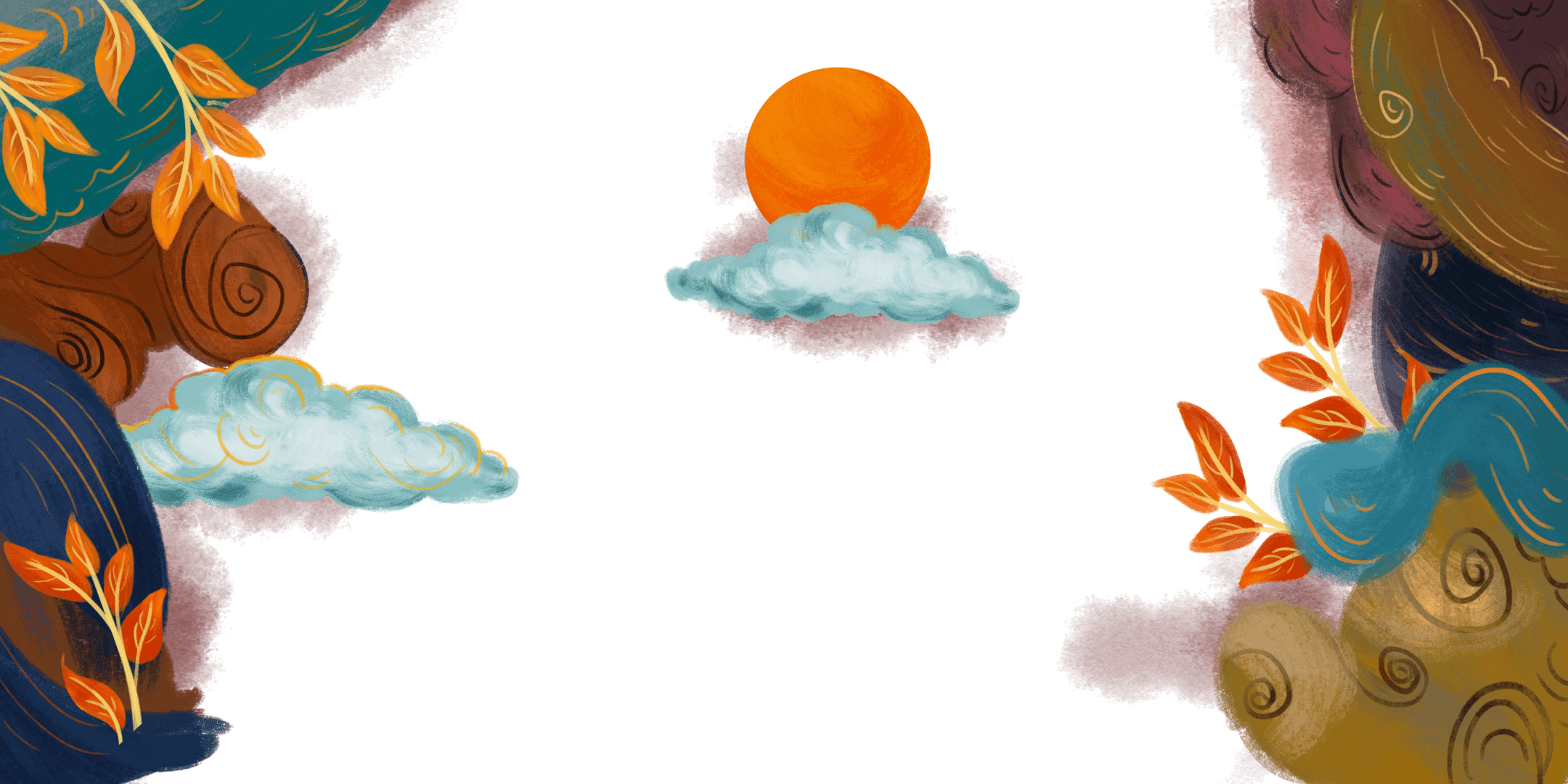 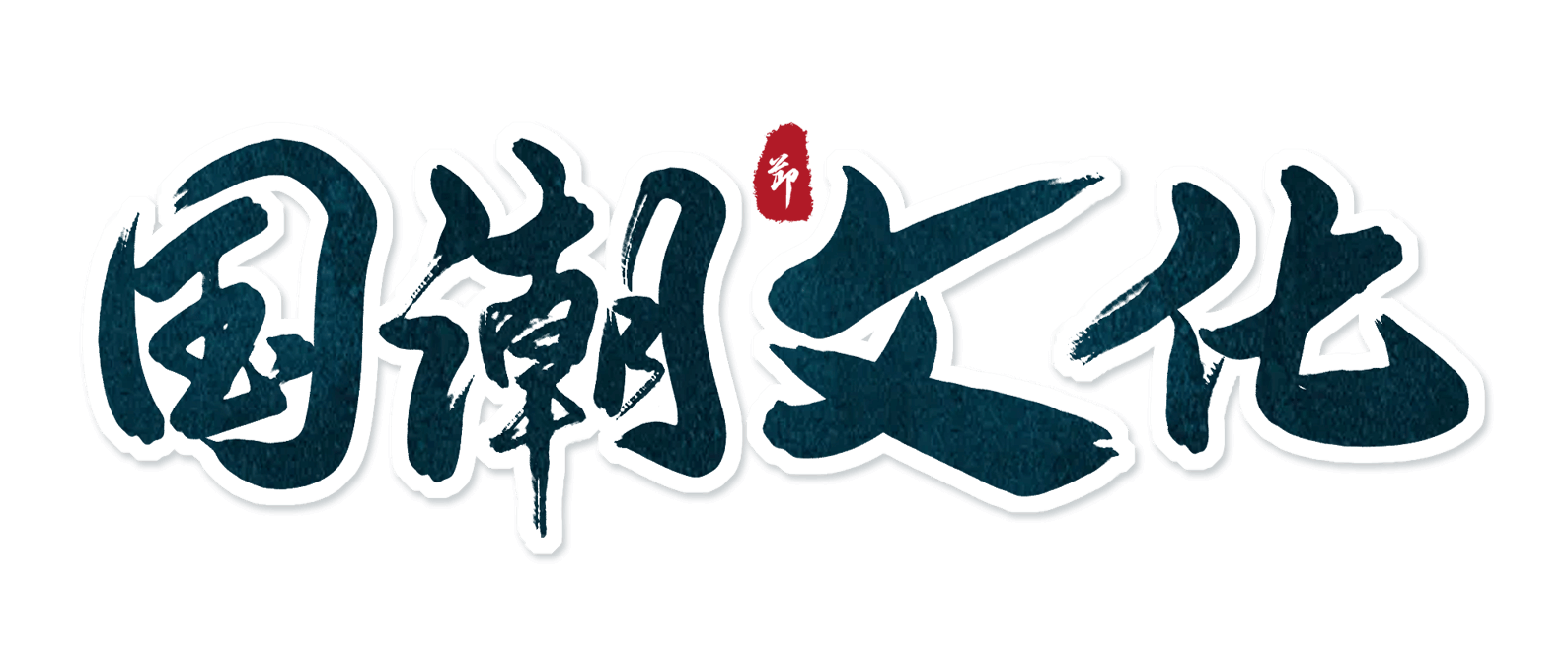 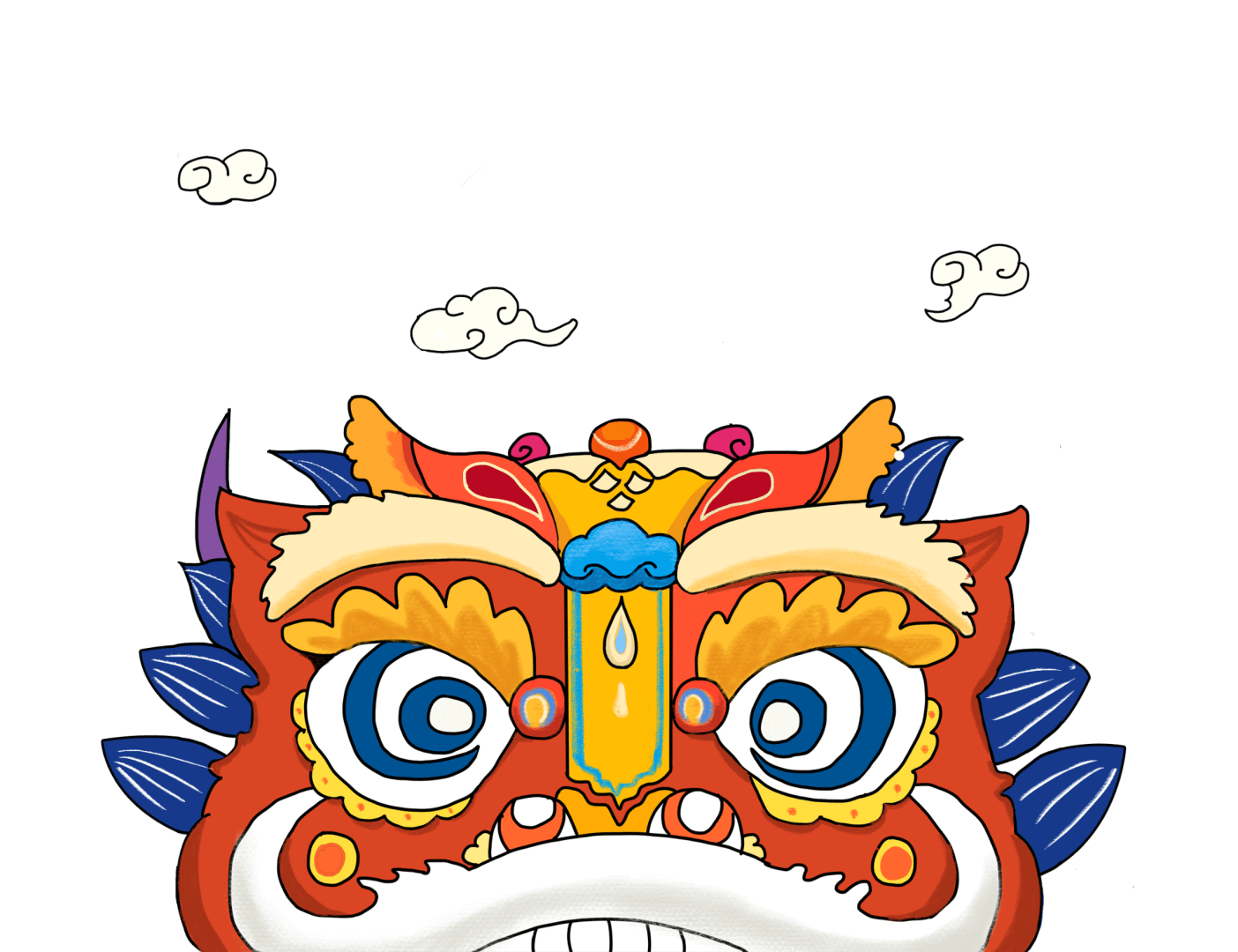 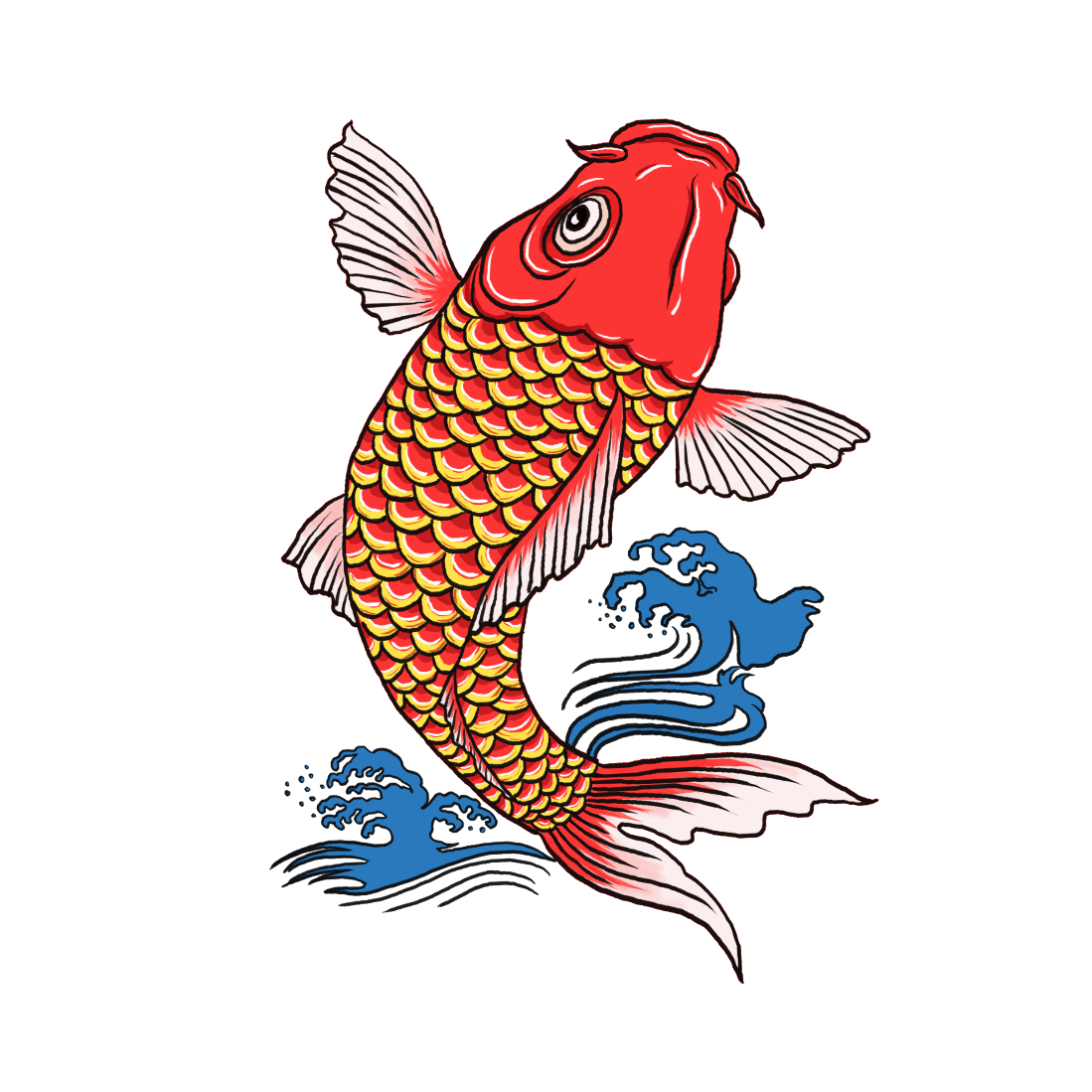 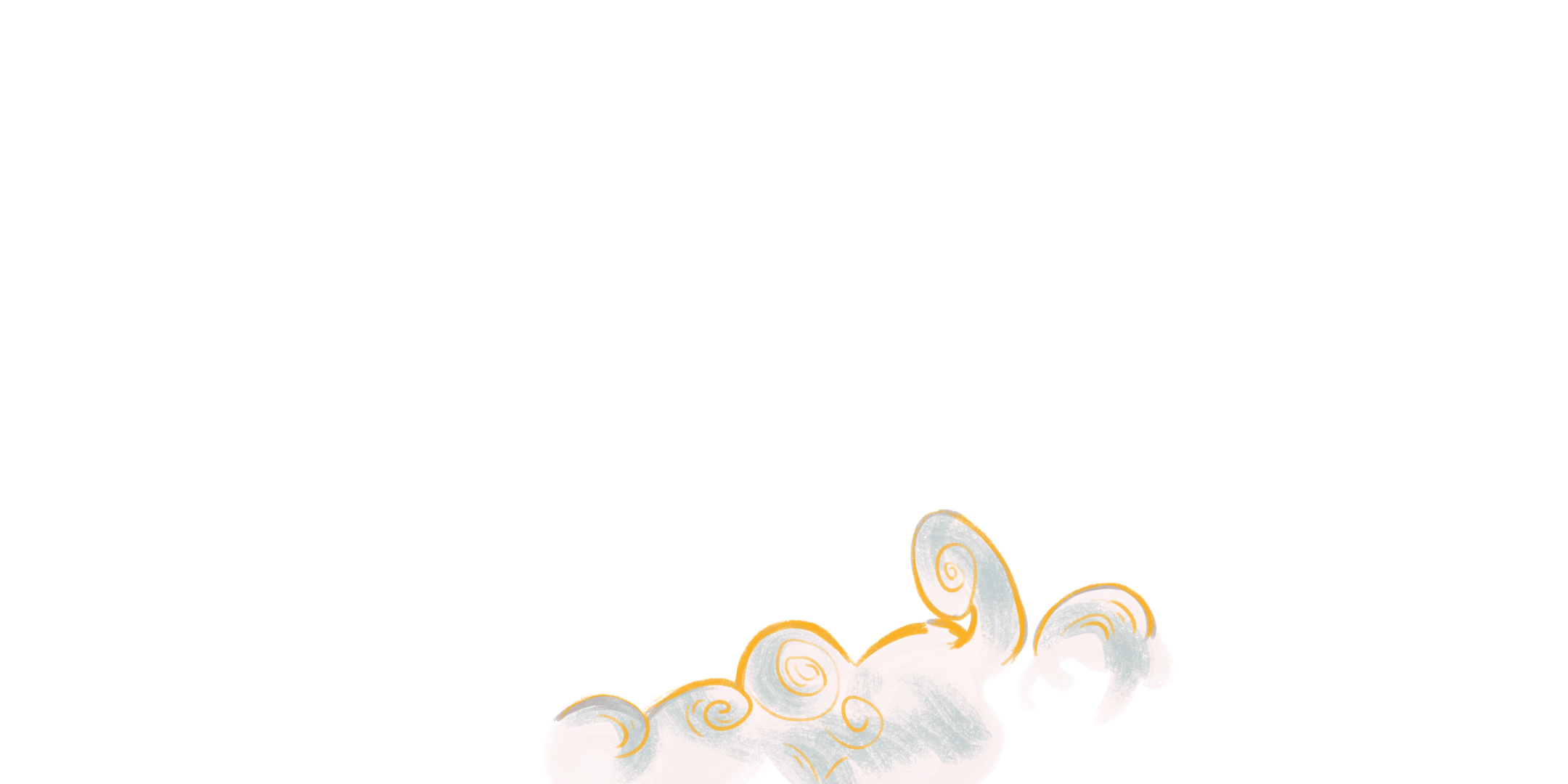 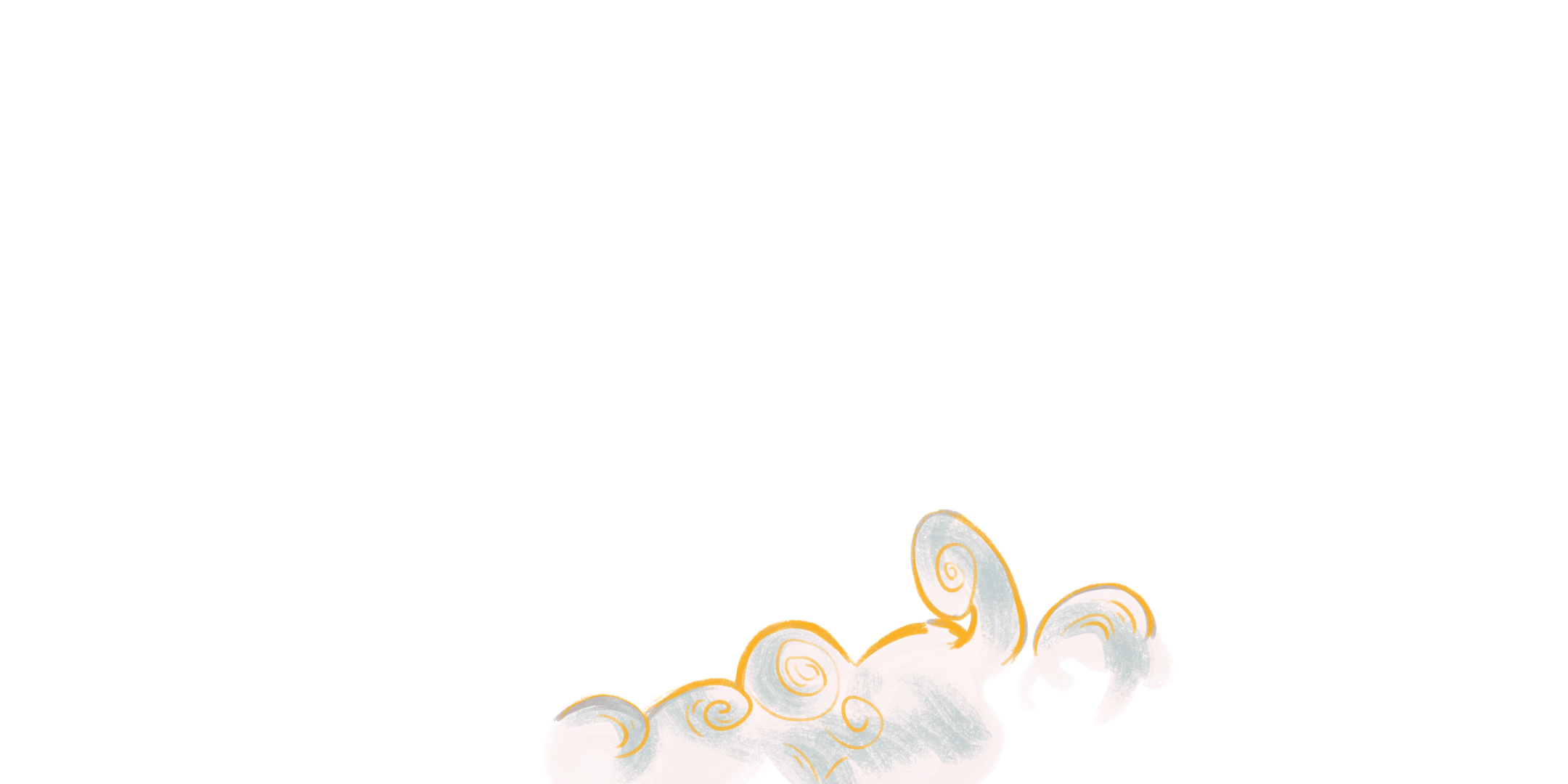 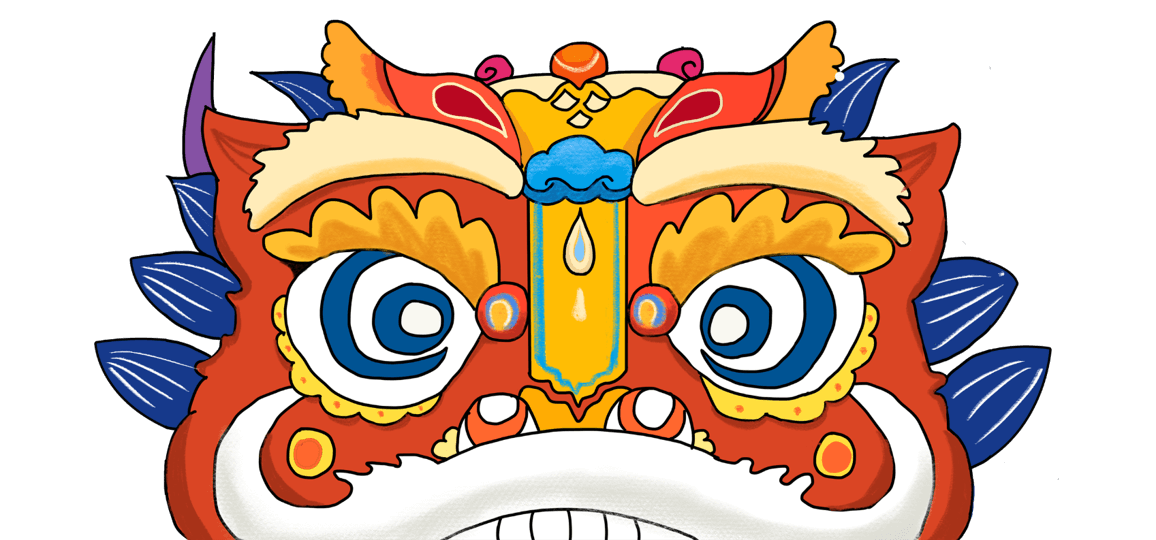 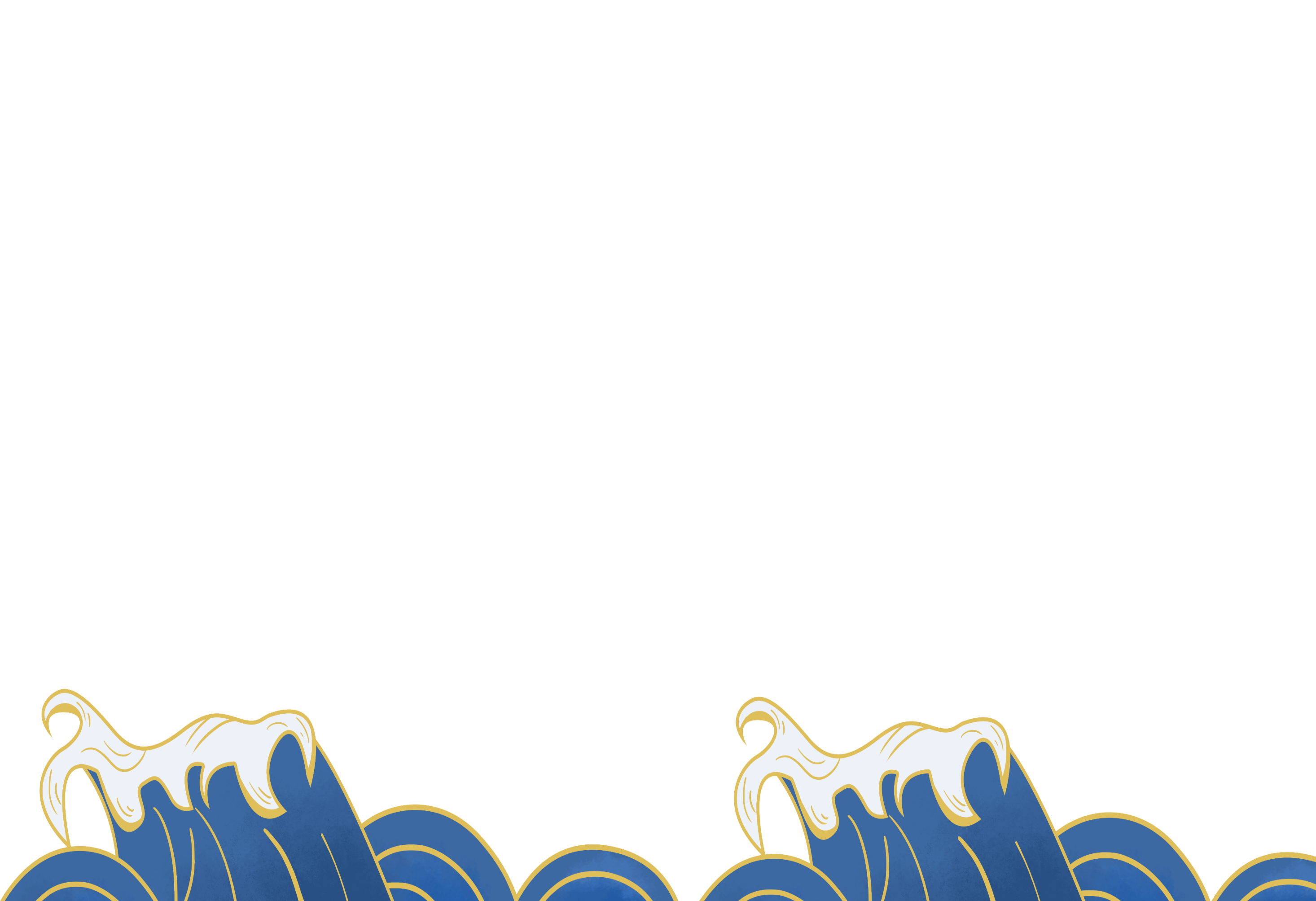 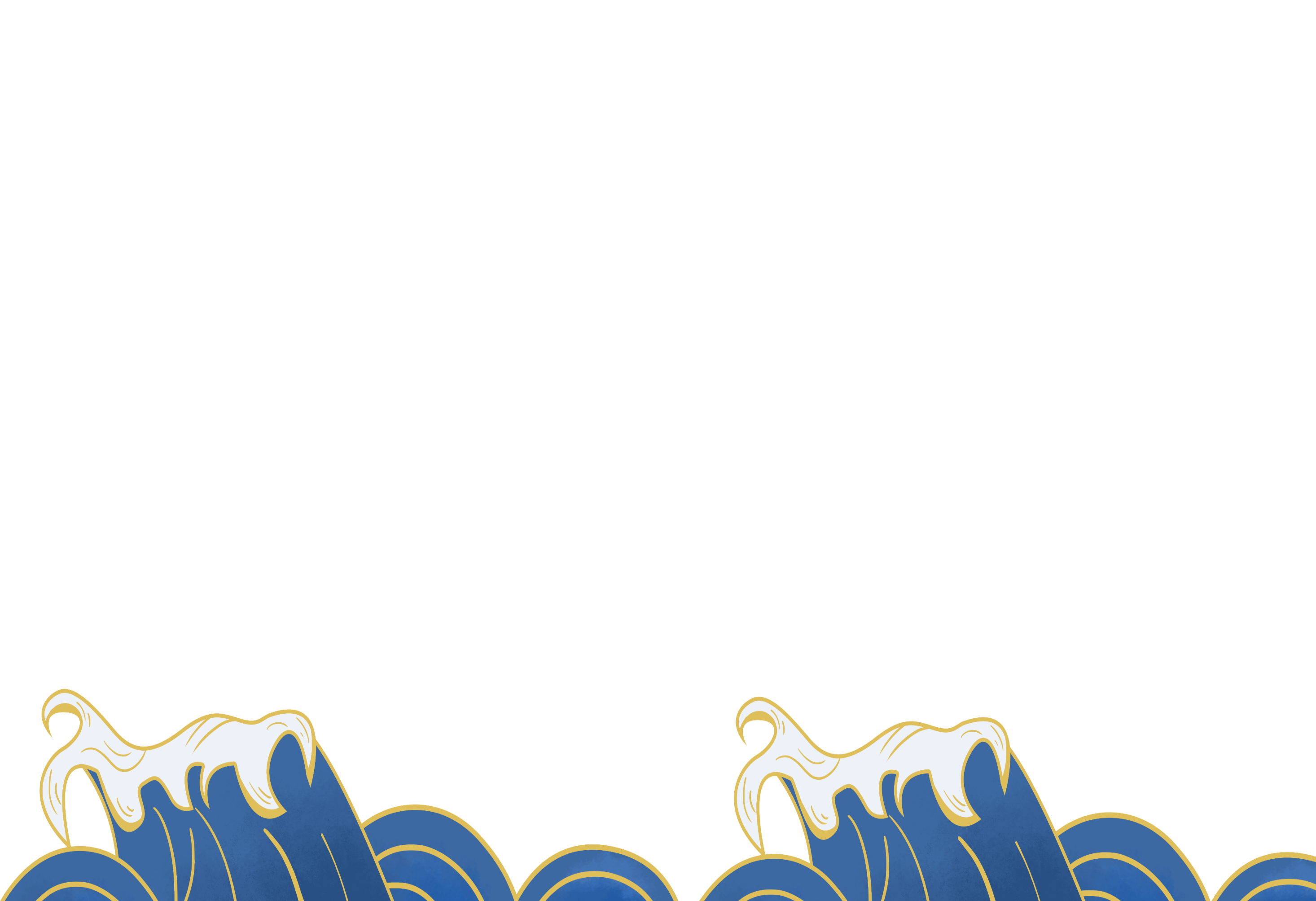 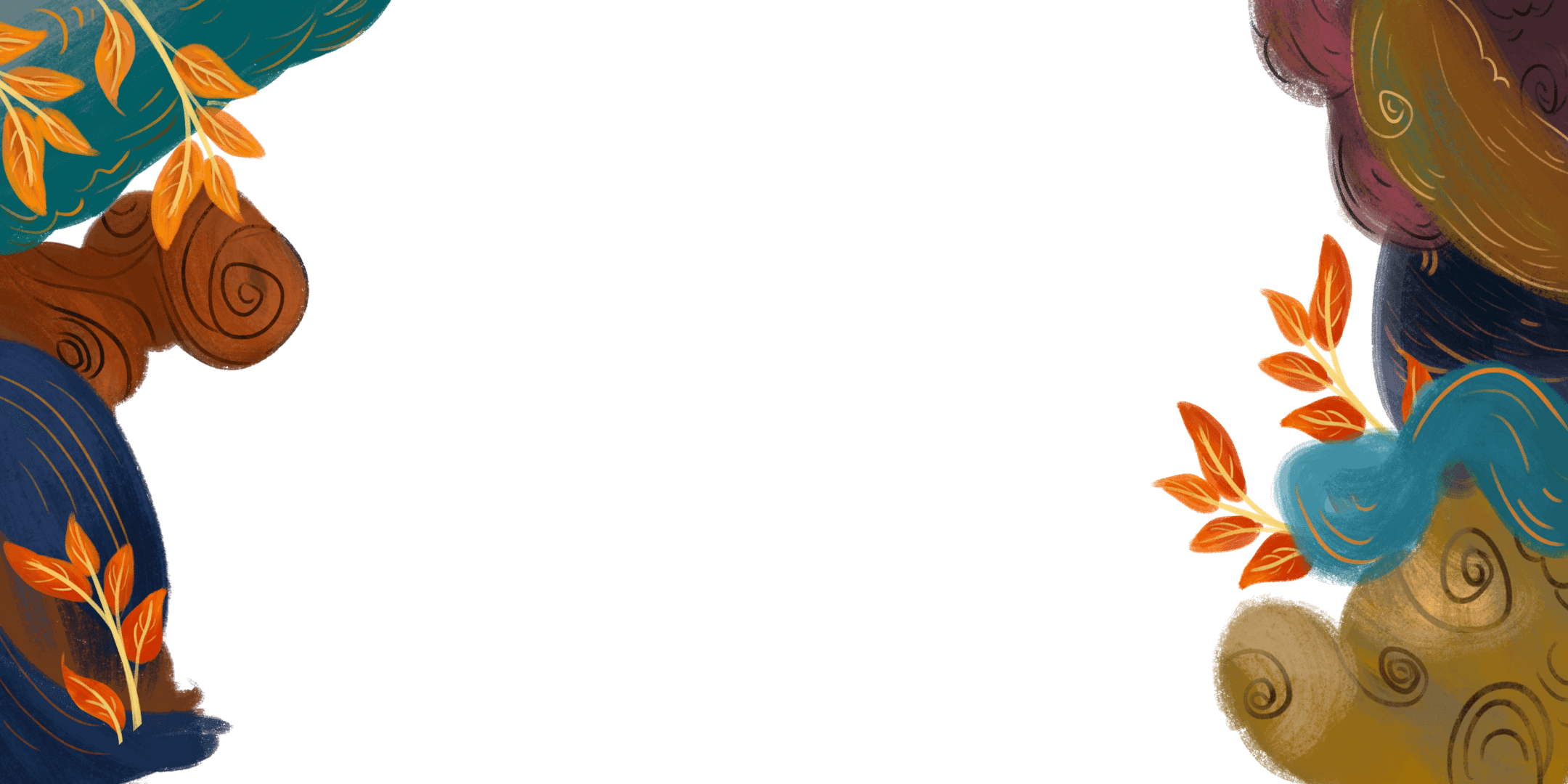 目录
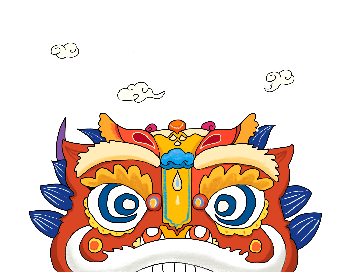 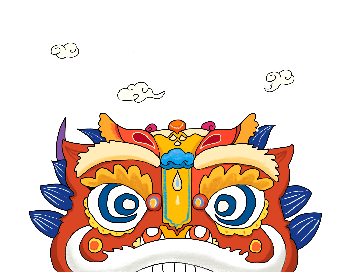 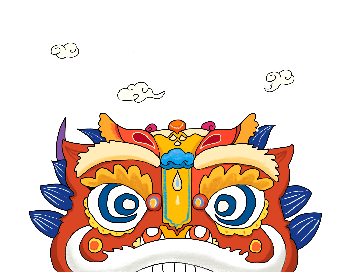 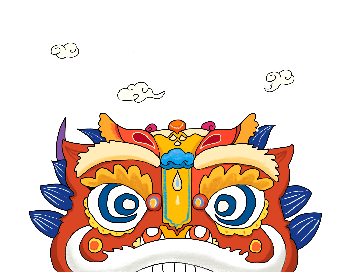 壹  添加标题
贰  添加标题
叁  添加标题
肆  添加标题
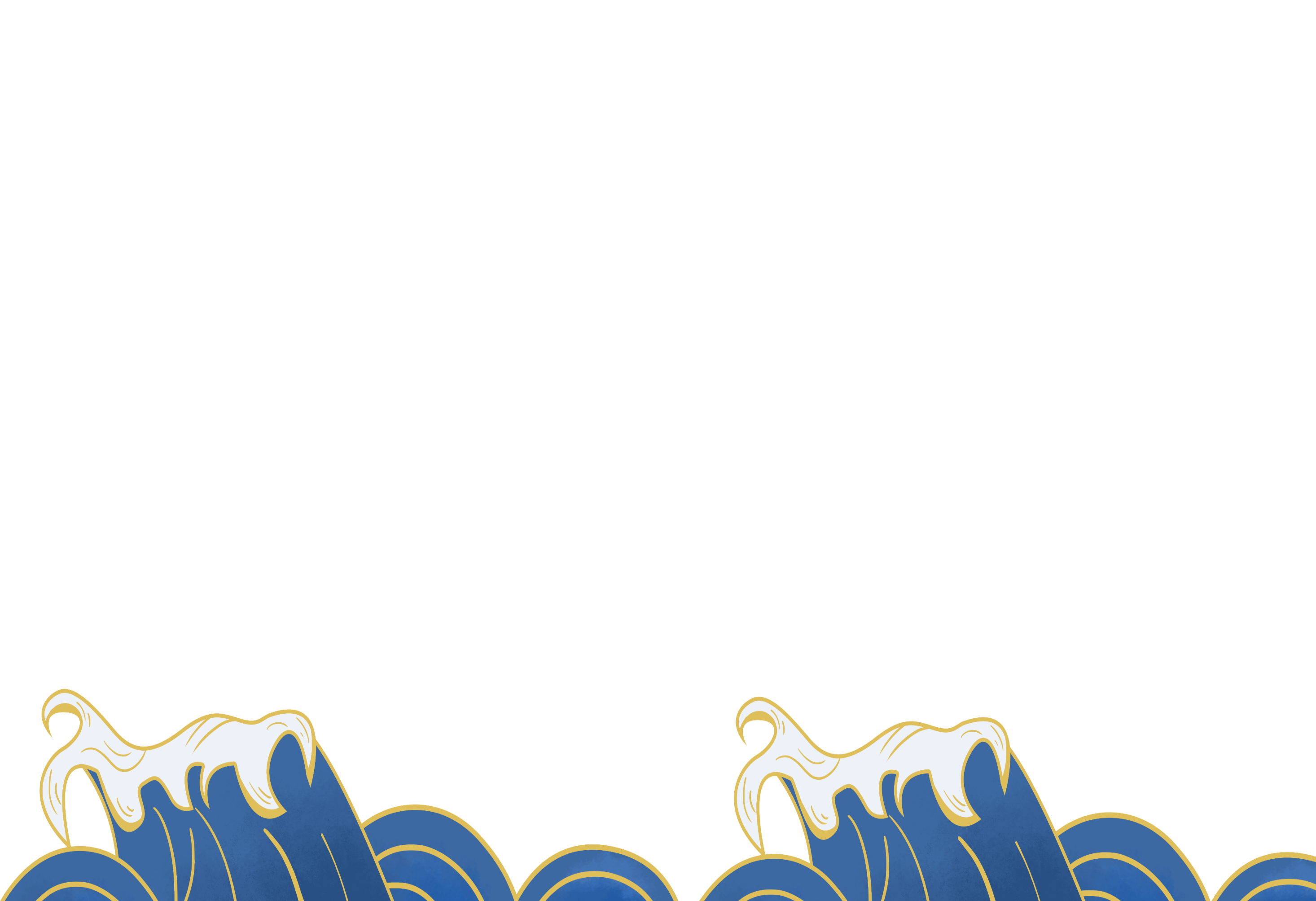 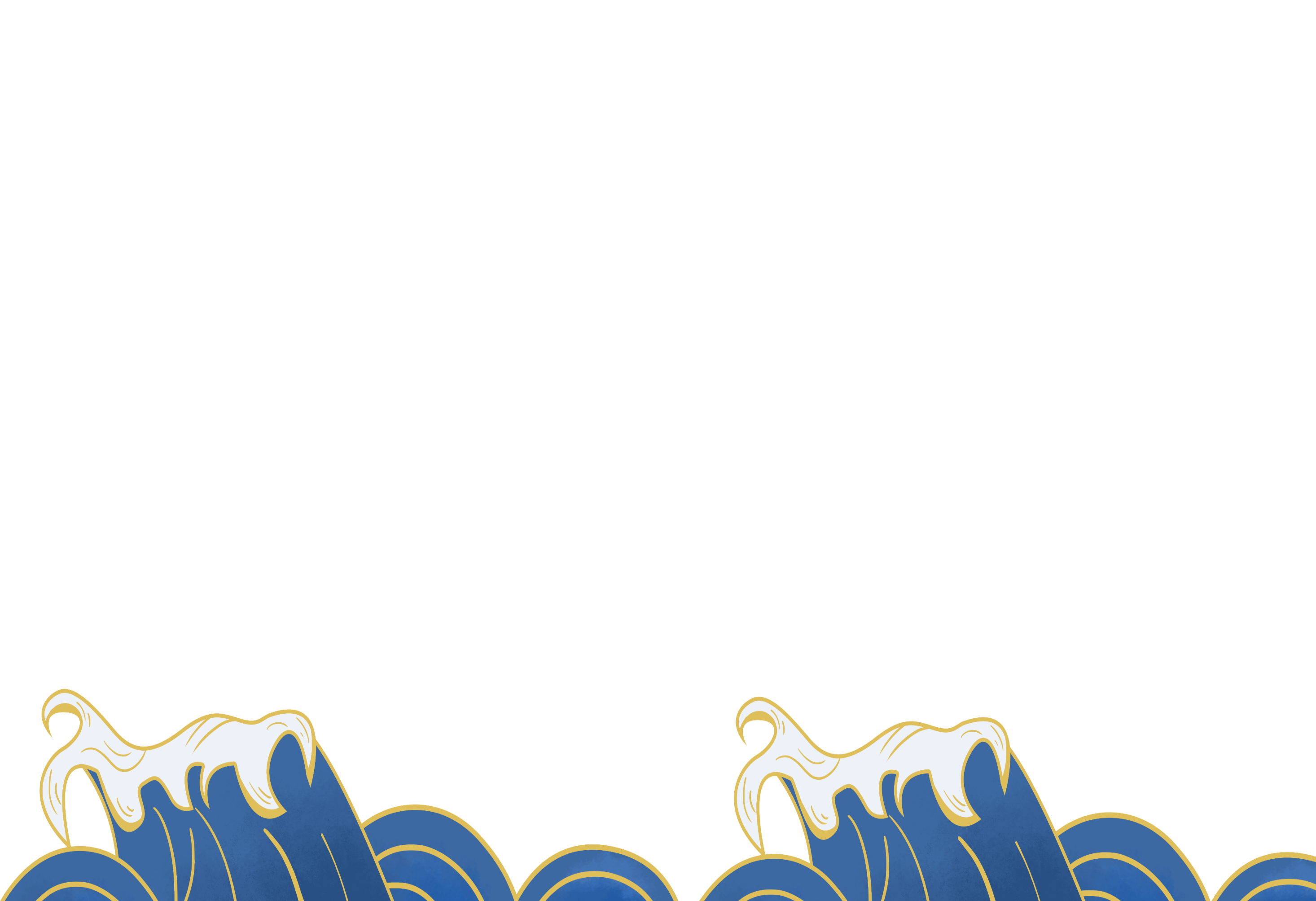 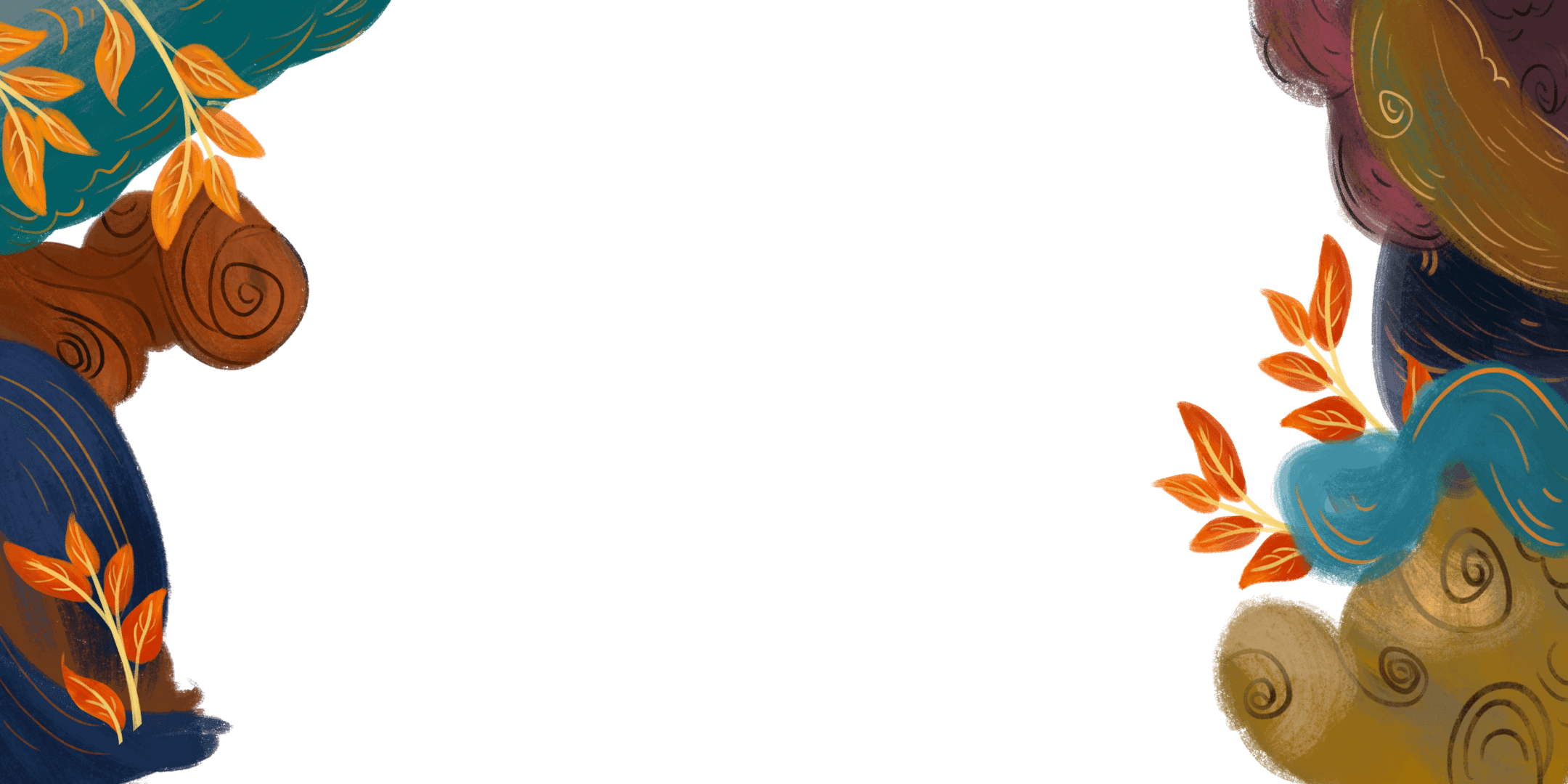 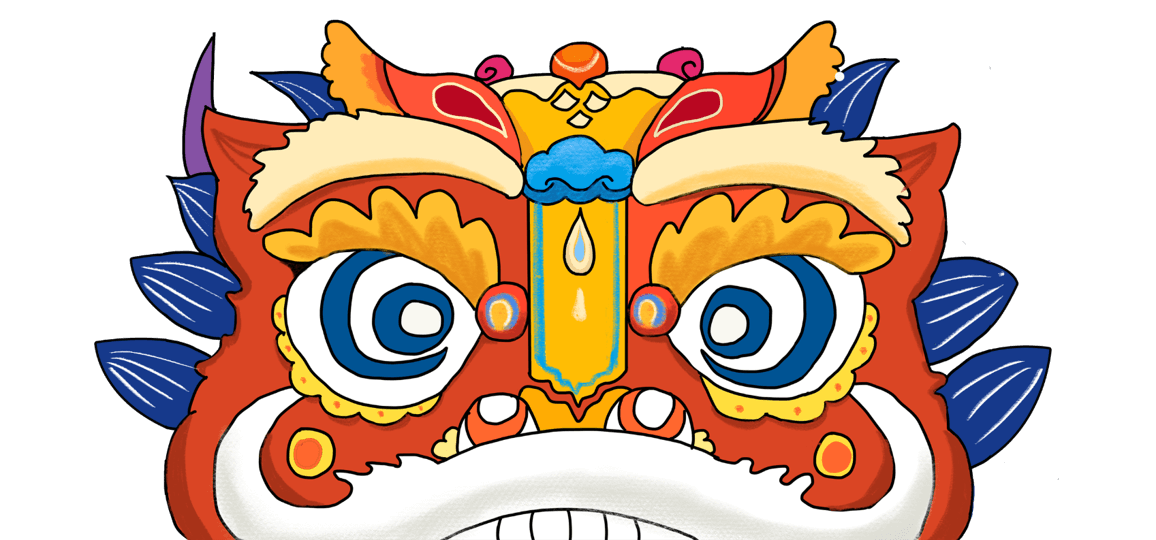 壹  
添加你的标题
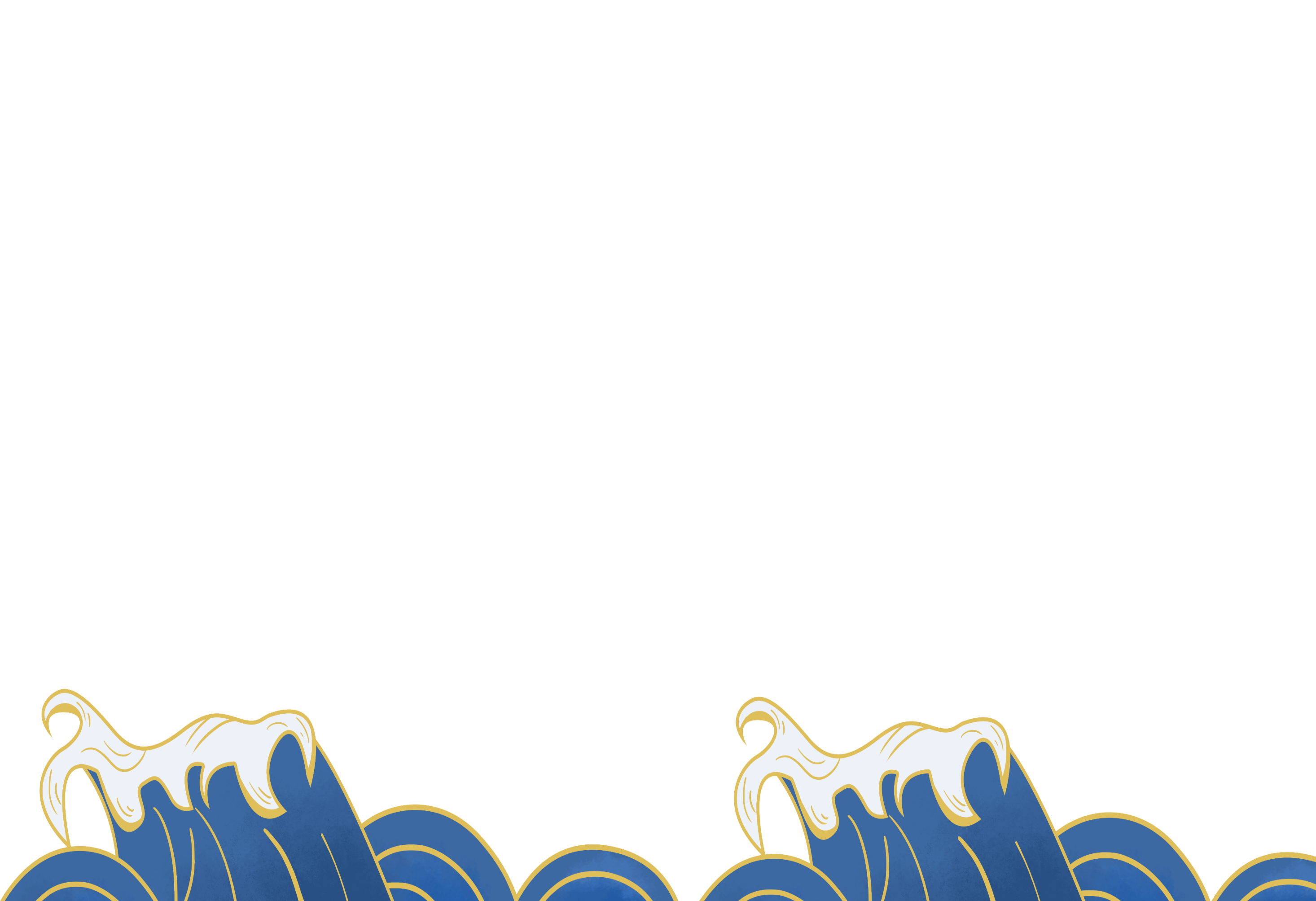 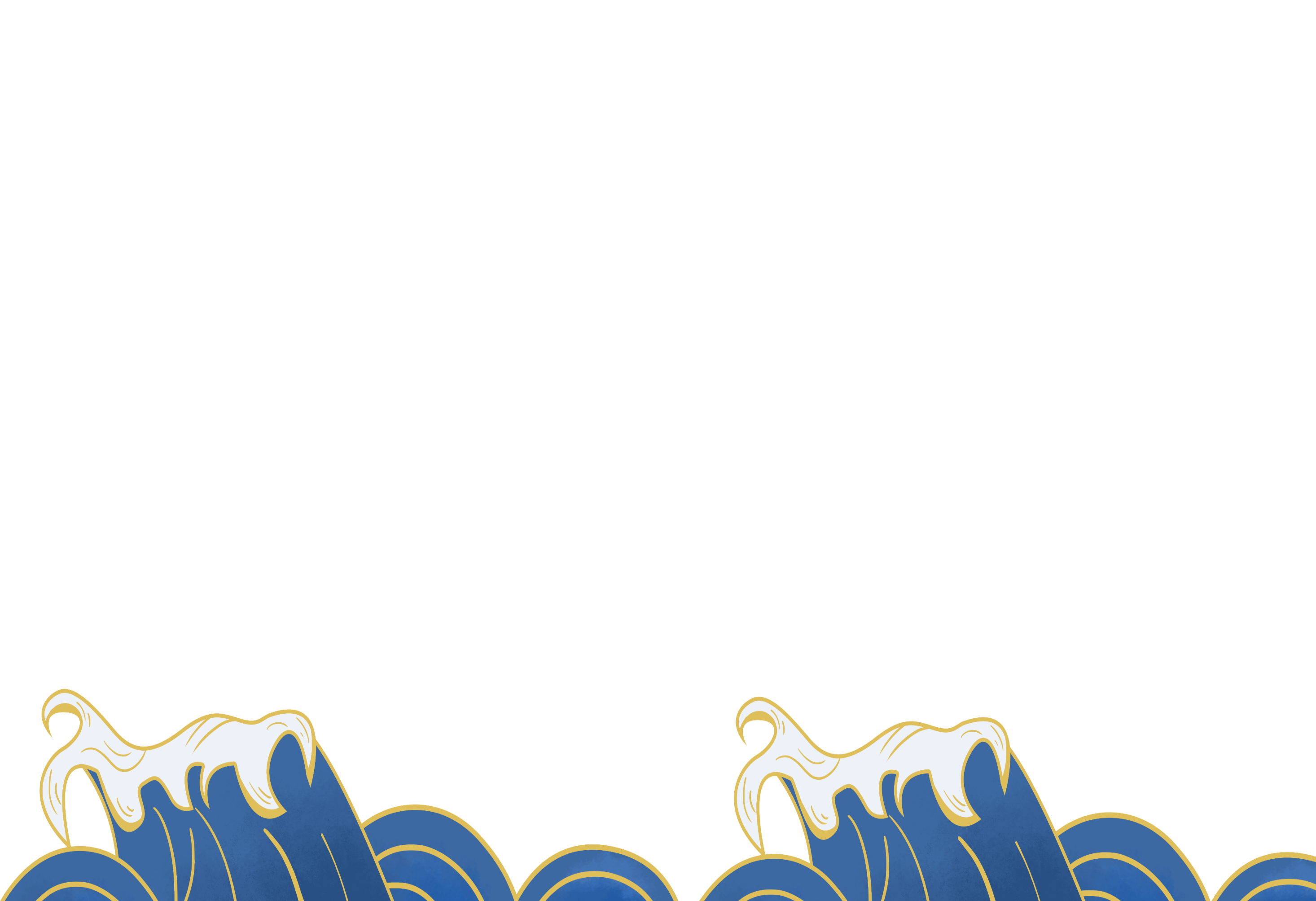 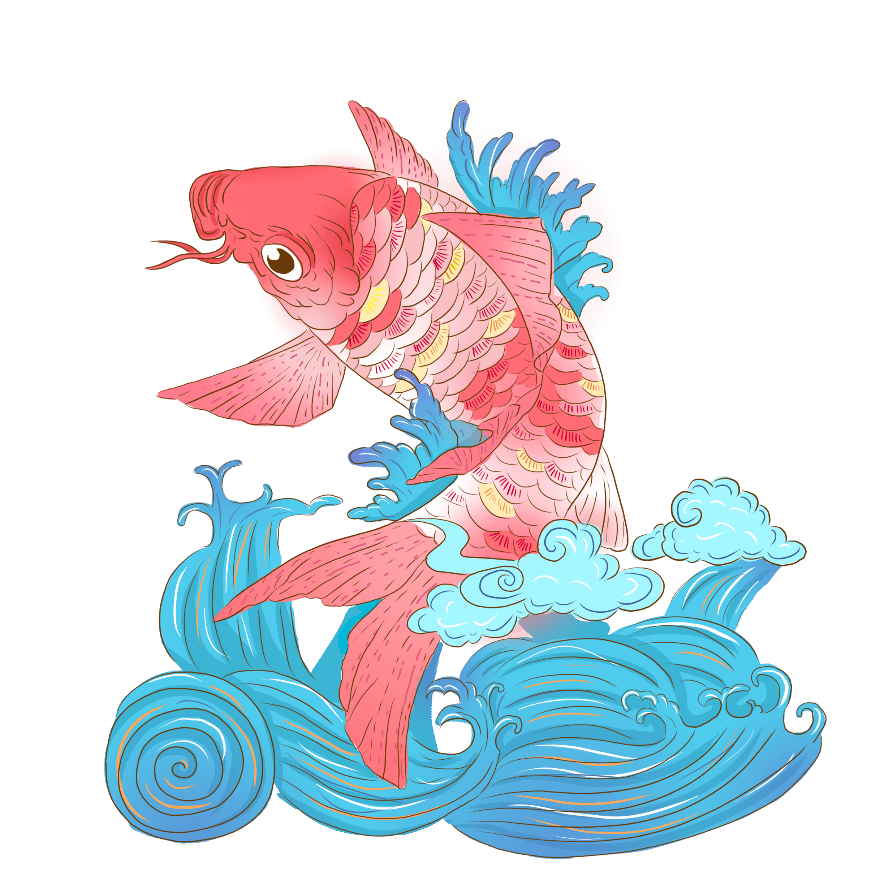 输入标题
点击添加主要文字内容点击添加主要文字内容点击添加文字添加主要文字内容,点击添加主要文字内容点击添加主要文字内容点击添加文字添加主要文字内容,点击添加主要文字内容点击
点击添加主要文字内容点击添加主要文字内容点击添加文字添加主要文字内容,点击添加主要文字内容点击添加主要文字内容点击添加文字添加主要文字内容,点击
输入标题
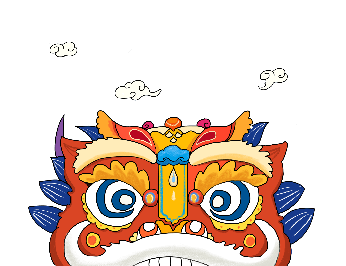 输入标题
输入标题
输入标题
点击添加主要文字内容点击添加主要文字内容点击添加主要文字内容点击添加主要文字内容
点击添加主要文字内容点击添加主要文字内容点击添加主要文字内容点击添加主要文字内容
点击添加主要文字内容点击添加主要文字内容点击添加主要文字内容点击添加主要文字内容
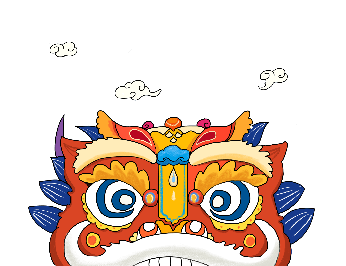 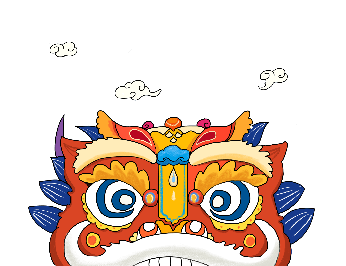 输入标题
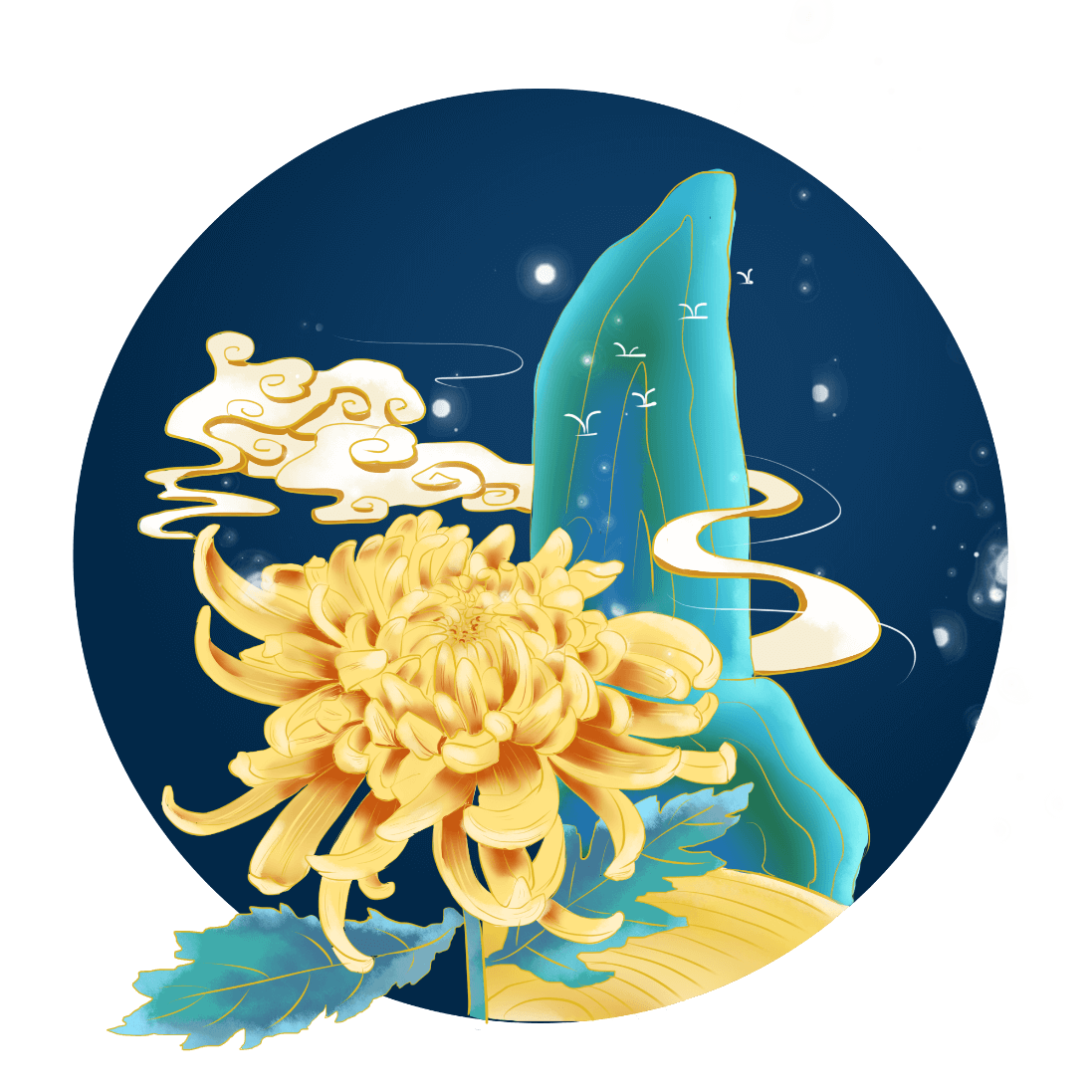 输入标题
点击添加主要文字内容点击添加主要文字内容点击添加文字添加主要文字内容,点击添加主要文字内容点击添加主要文字内容点击添加文字添加主要文字内容,点击添加主要文字内容点击添加主要文字内容点击添加文字添加主要文字内容
输入标题
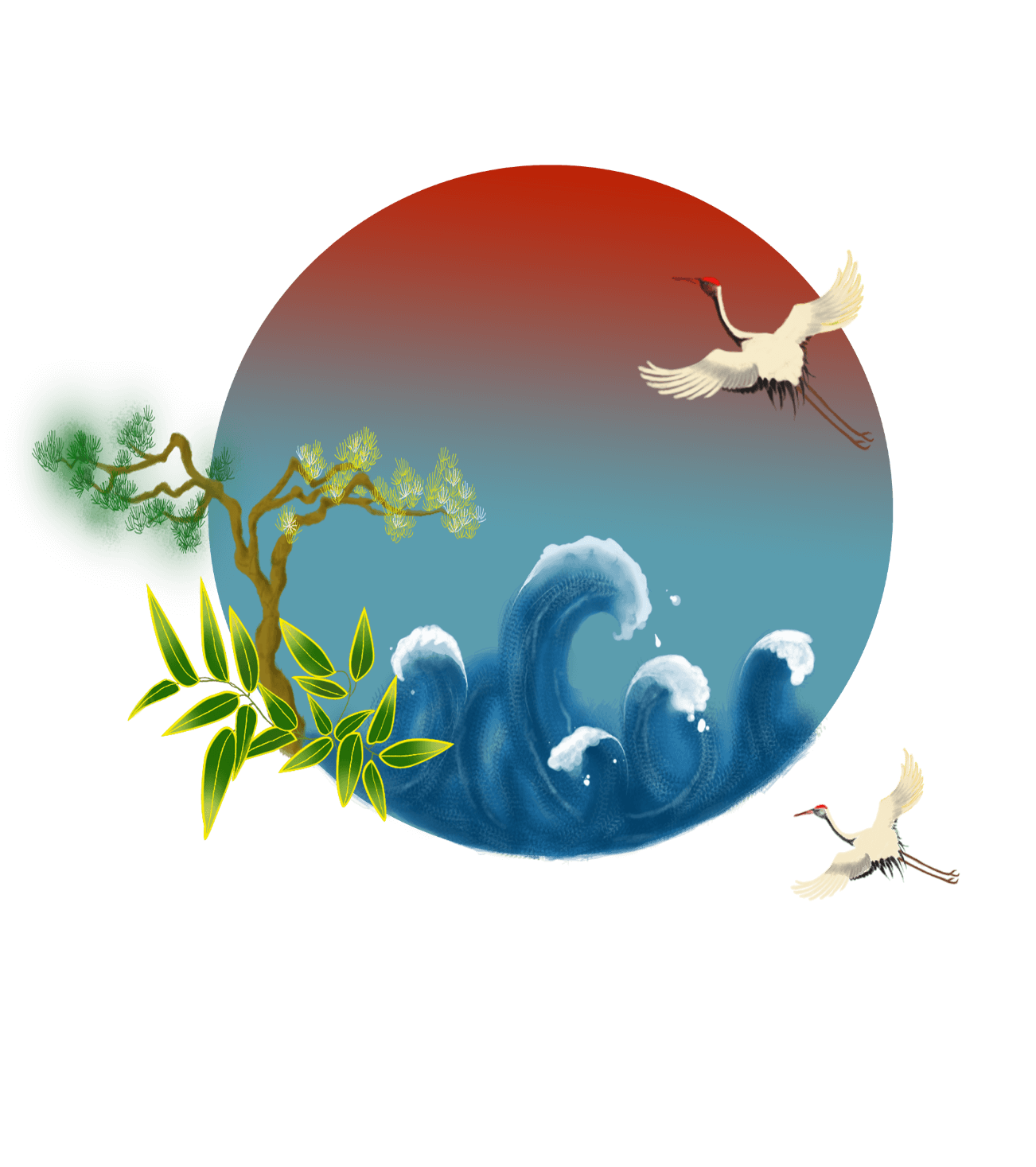 输入标题
输入标题
输入标题
输入标题
点击添加主要文字内容点击添加主要文字内容
点击添加主要文字内容点击添加主要文字内容
点击添加主要文字内容点击添加主要文字内容
点击添加主要文字内容点击添加主要文字内容
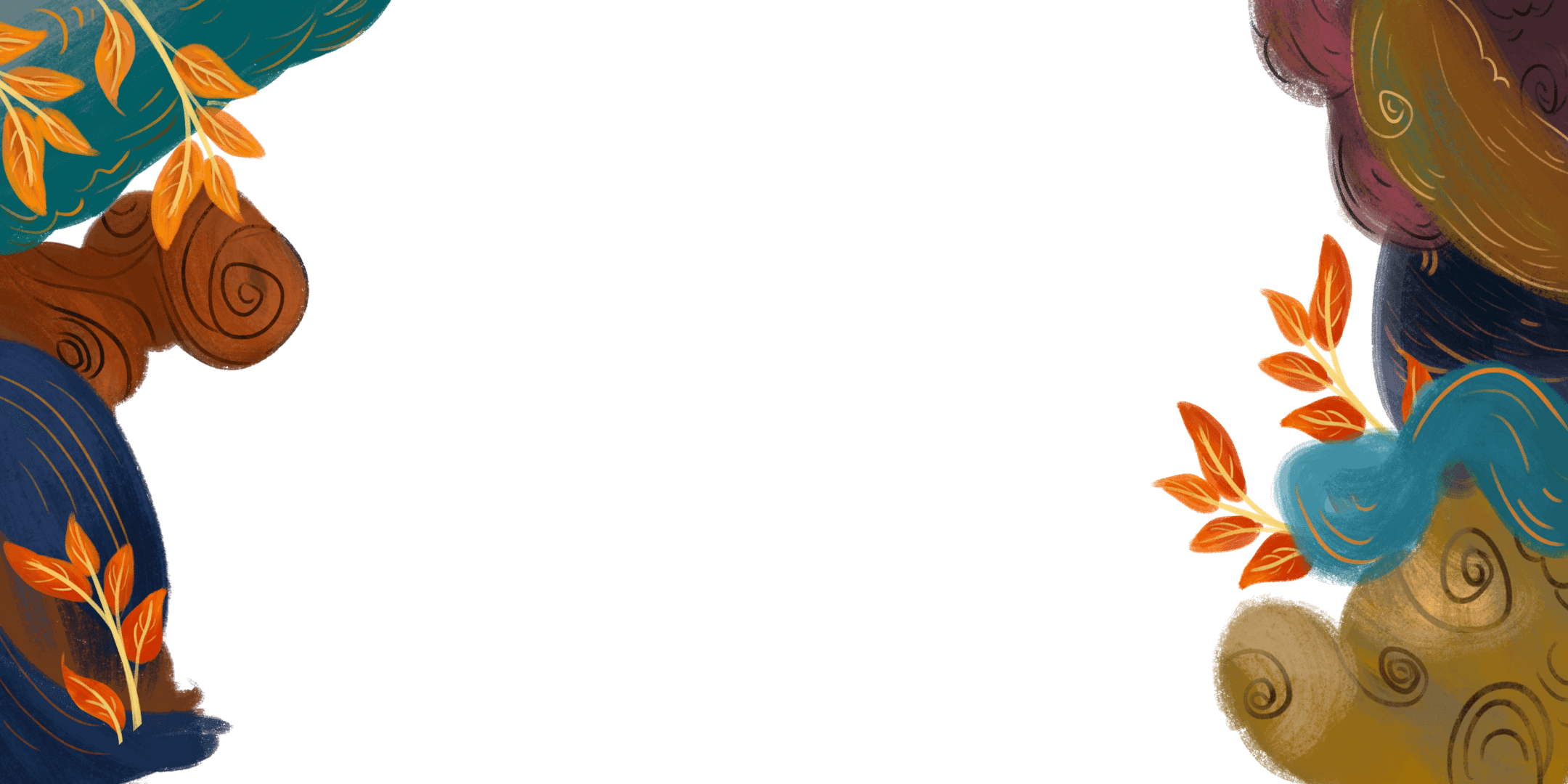 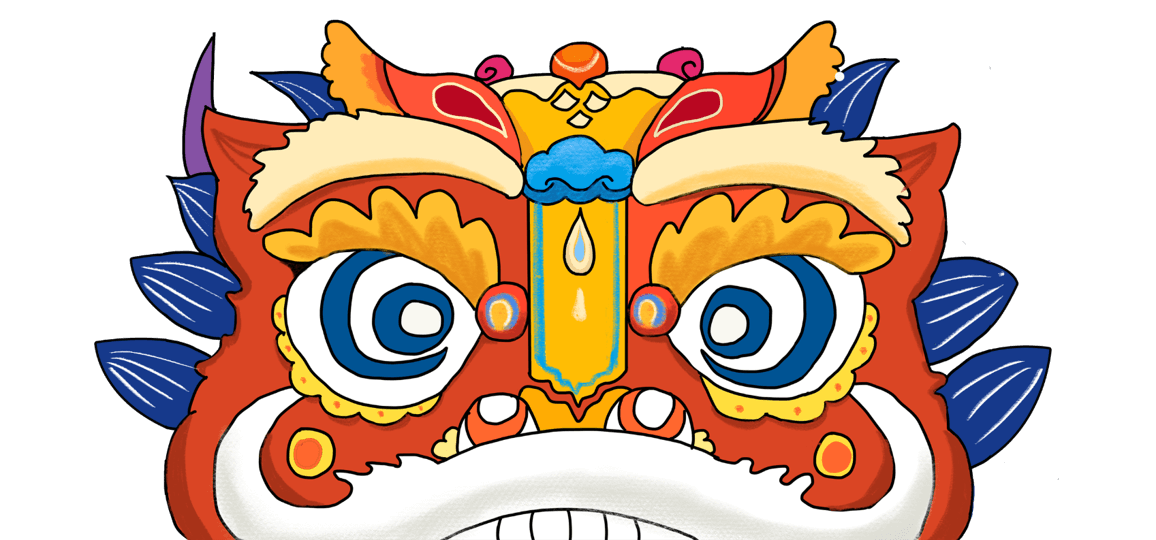 贰  
添加你的标题
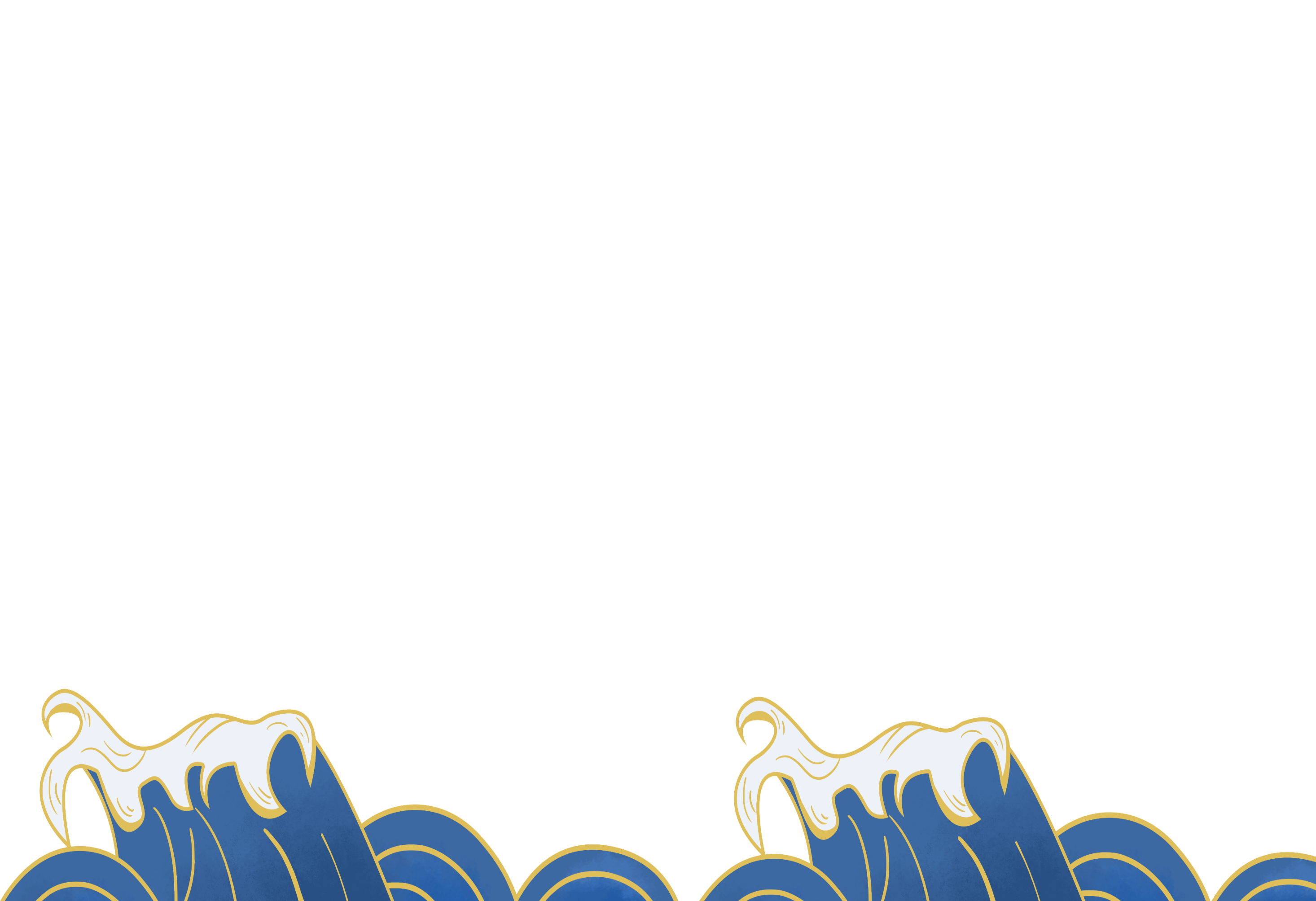 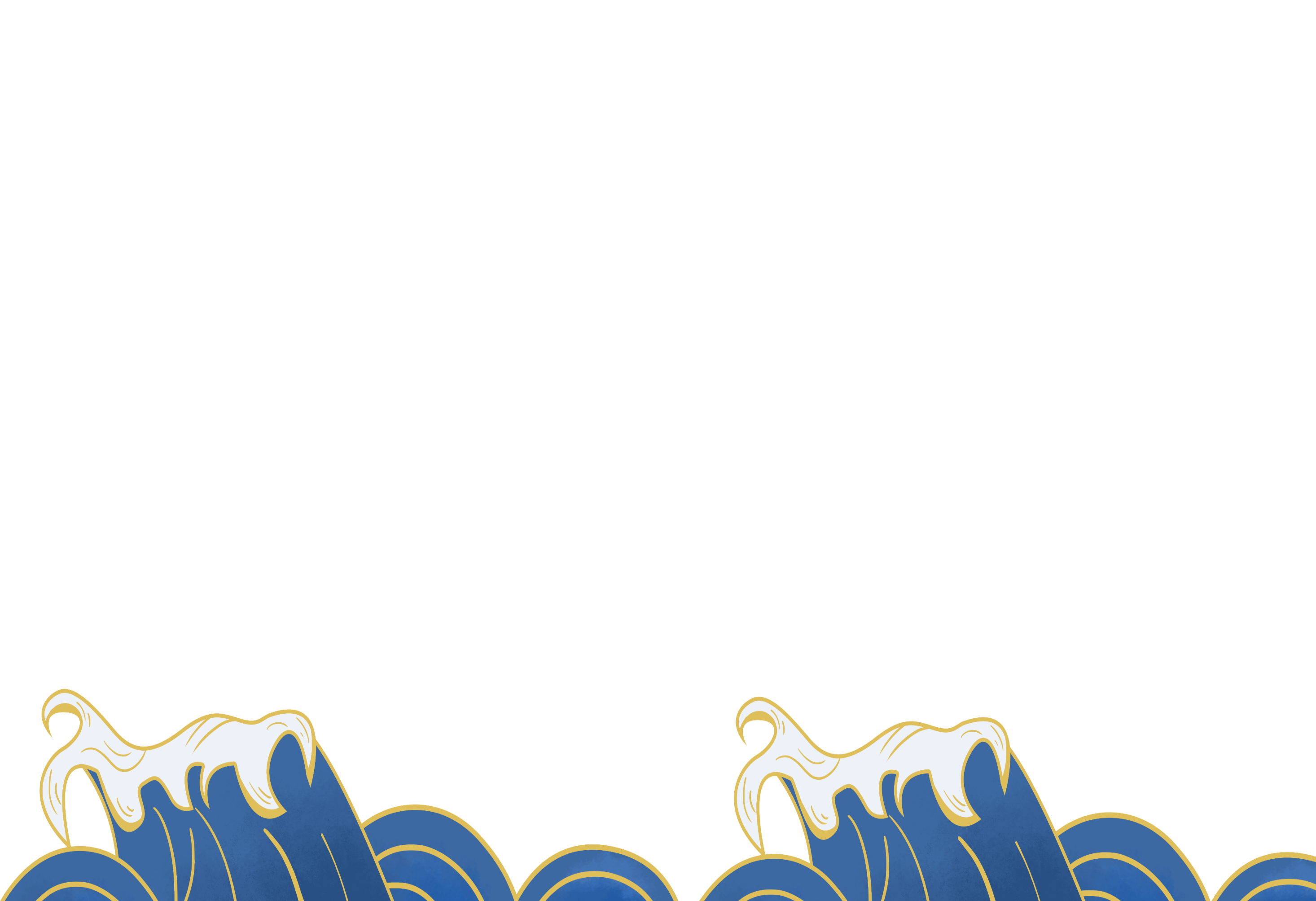 输入标题
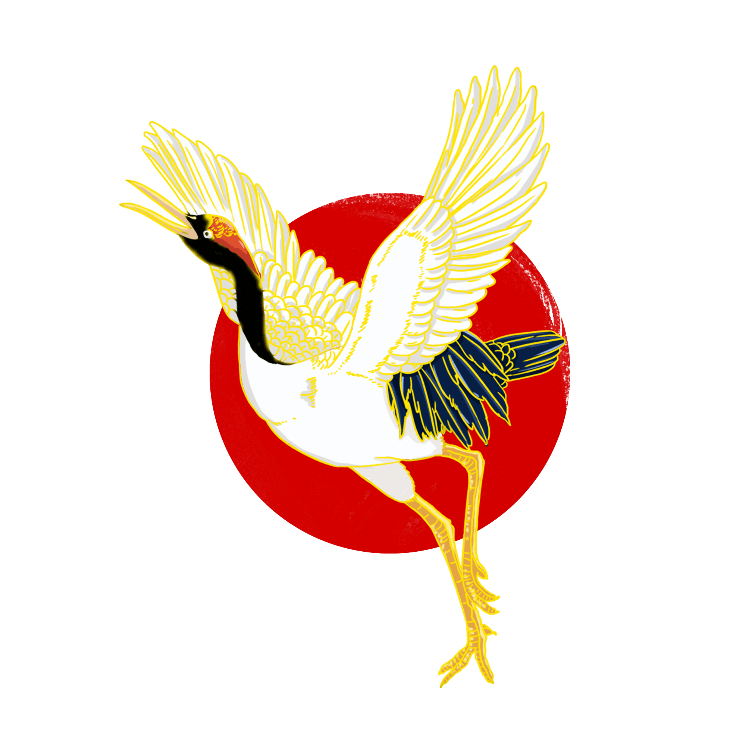 输入标题
点击添加主要文字内容点击添加主要文字内容点击添加文字添加主要文字内容,点击添加主要文字内容点击添加主要文字内容点击添加文字添加主要文字内容,点击添加主要文字内容点击添加主要文字内容点击添加文字添加主要文字内容
点击添加主要文字内容点击添加主要文字内容点击添加文字添加主要文字内容,点击添加主要文字内容
输入标题
输入标题
输入标题
输入标题
输入标题
输入标题
输入标题
点击添加主要文字内容点击添加主要文字内容点击添加主要文字内容点击添加主要文字内容
点击添加主要文字内容点击添加主要文字内容点击添加主要文字内容点击添加主要文字内容
点击添加主要文字内容点击添加主要文字内容点击添加主要文字内容点击添加主要文字内容
点击添加主要文字内容点击添加主要文字内容点击添加主要文字内容点击添加主要文字内容
点击添加主要文字内容点击添加主要文字内容点击添加主要文字内容点击添加主要文字内容
点击添加主要文字内容点击添加主要文字内容点击添加主要文字内容点击添加主要文字内容
输入标题
输入标题
输入标题
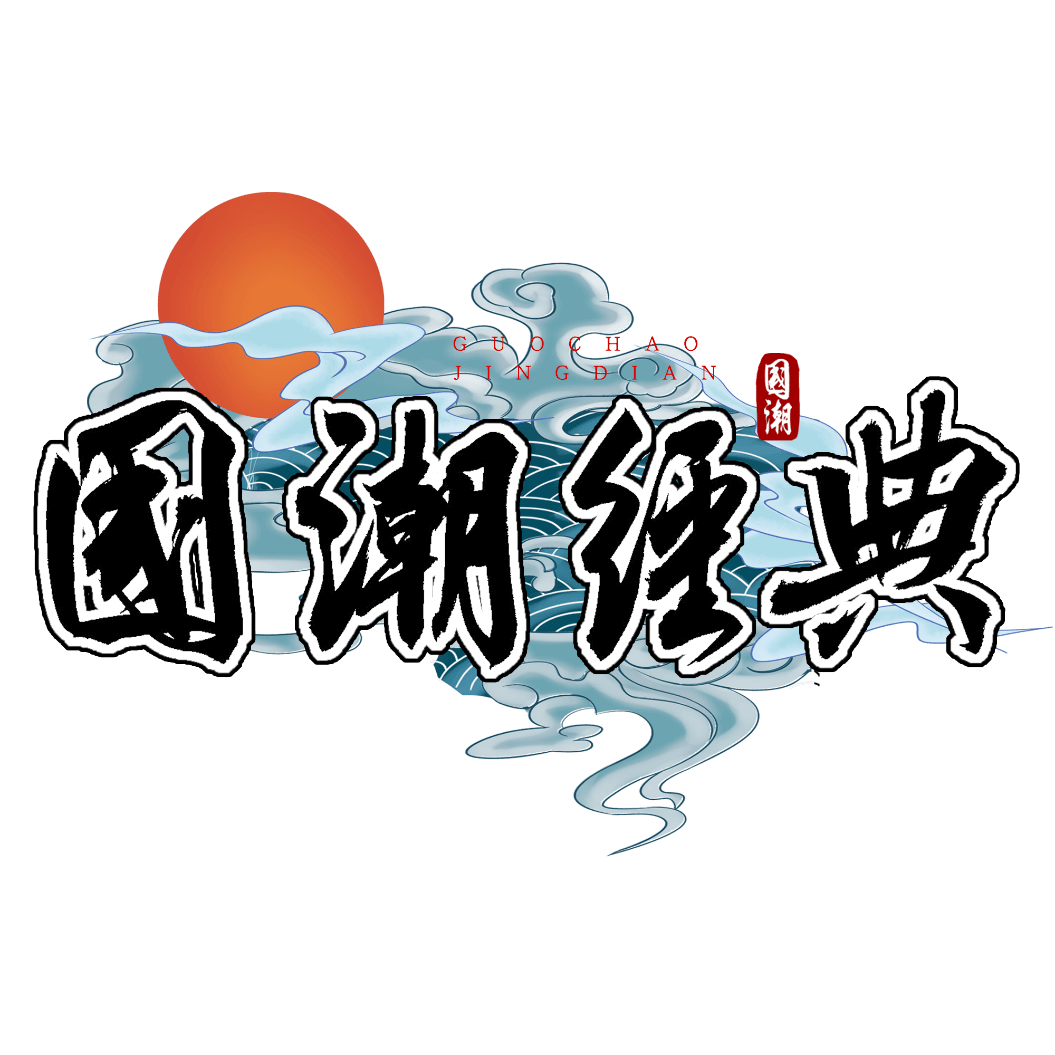 点击添加主要文字内容点击添加主要文字内容点击添加文字添加主要文字内容,点击添加主要文字内容点击添加主要文字内容点击添加文字添加主要文字内容,点击添加主要文字内容点击添加主要文字内容
点击添加主要文字内容点击添加主要文字内容点击添加文字添加主要文字内容,点击添加主要文字内容
输入标题
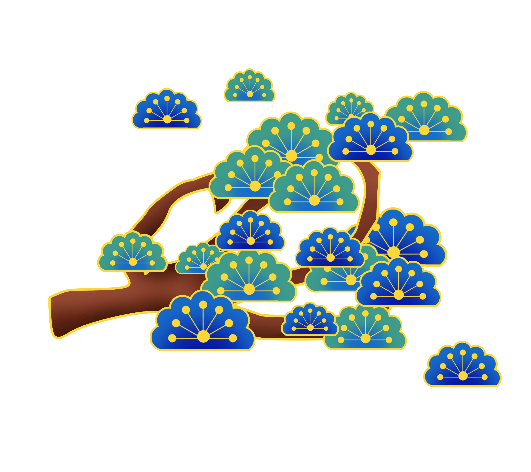 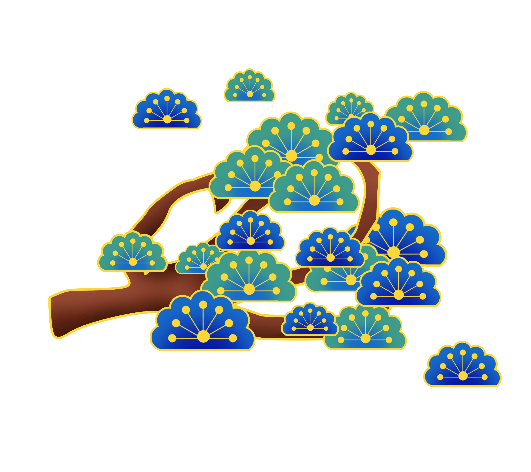 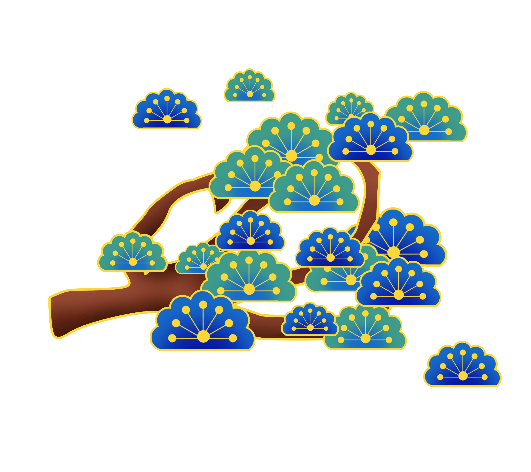 输入标题
输入标题
输入标题
点击添加主要文字内容点击添加主要文字内容点击添加主要文字内容点击添加主要文字内容
点击添加主要文字内容点击添加主要文字内容点击添加主要文字内容点击添加主要文字内容
点击添加主要文字内容点击添加主要文字内容点击添加主要文字内容点击添加主要文字内容
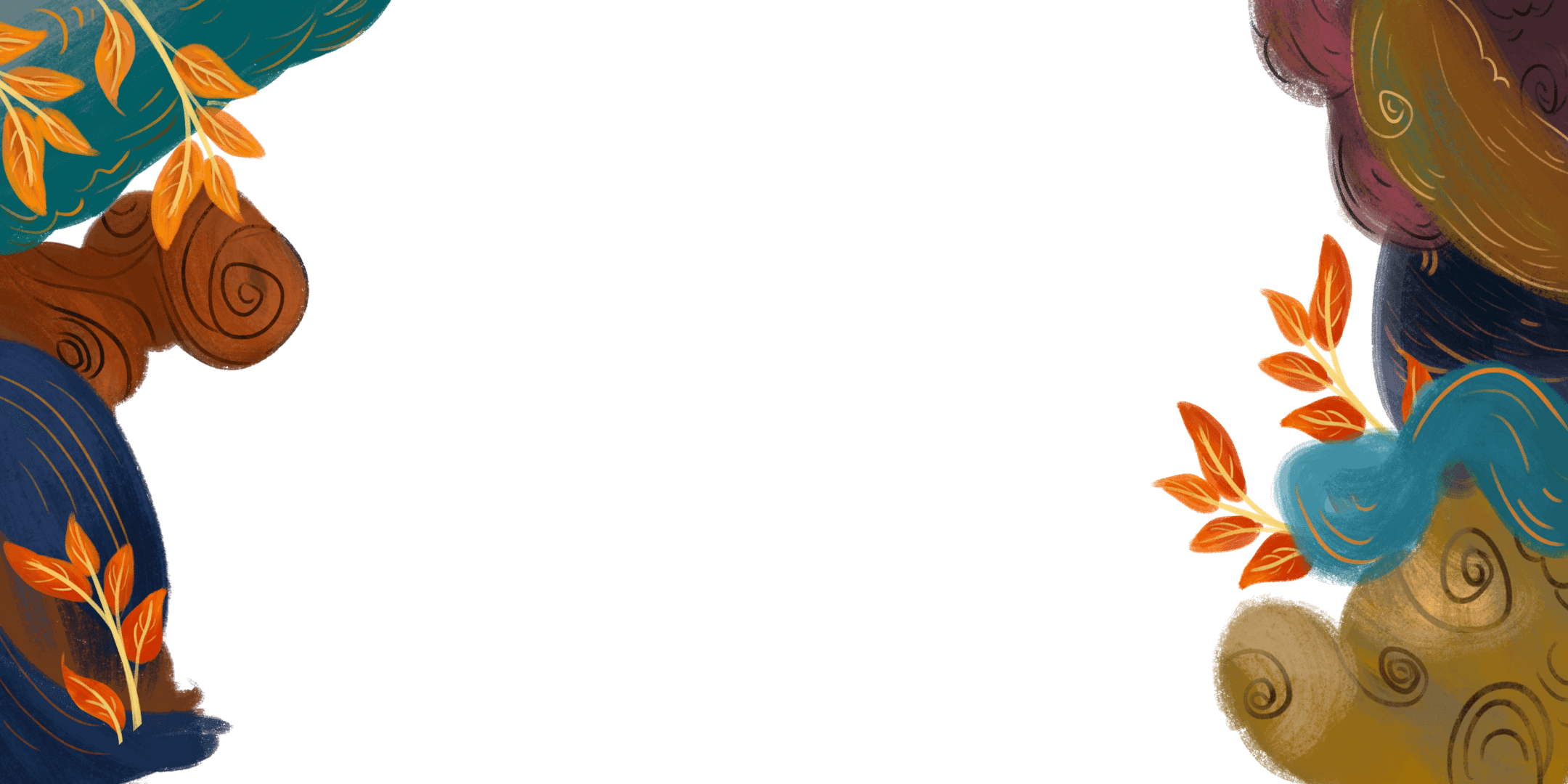 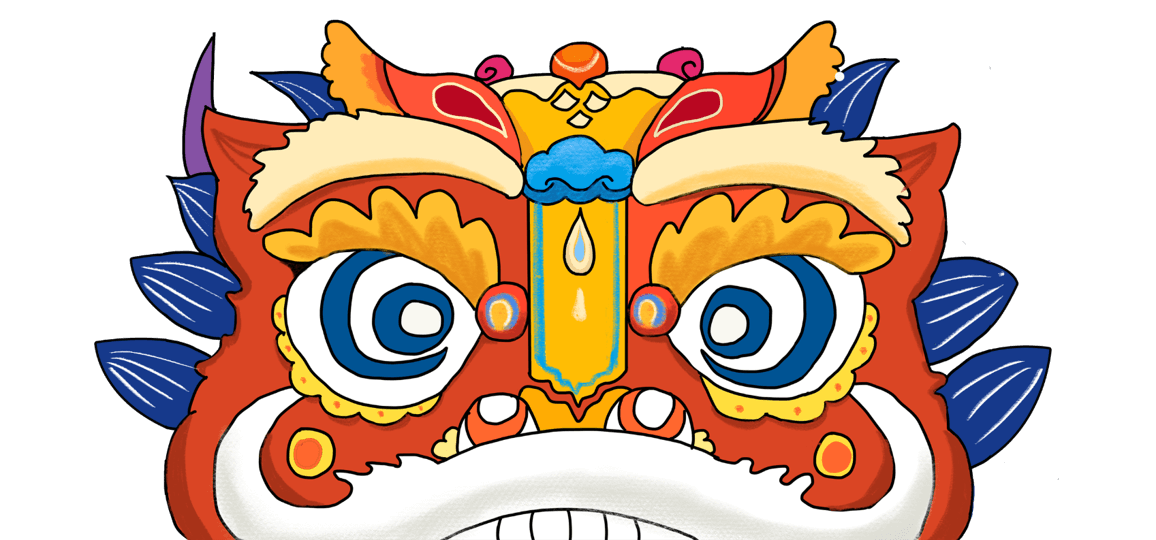 叁  
添加你的标题
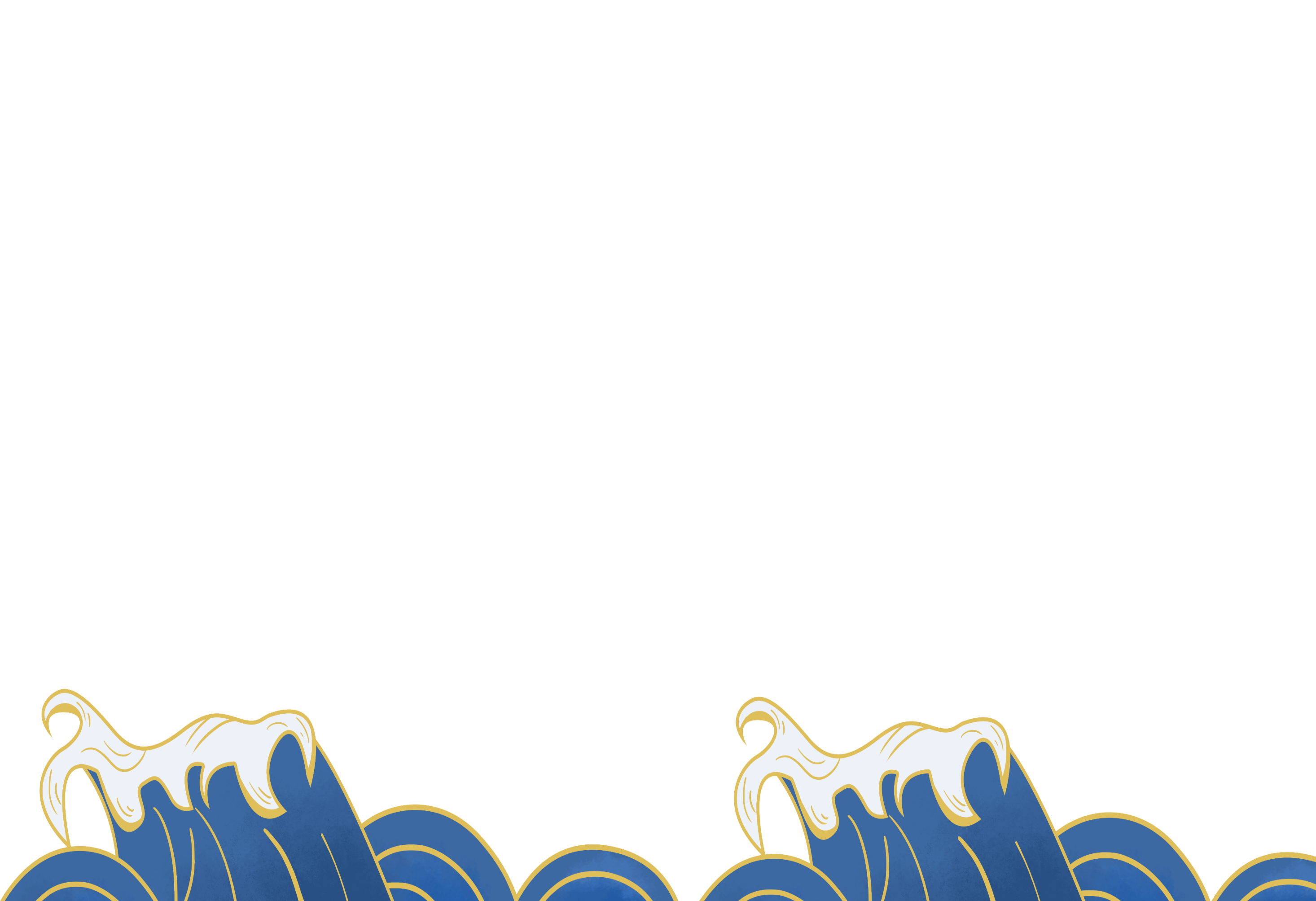 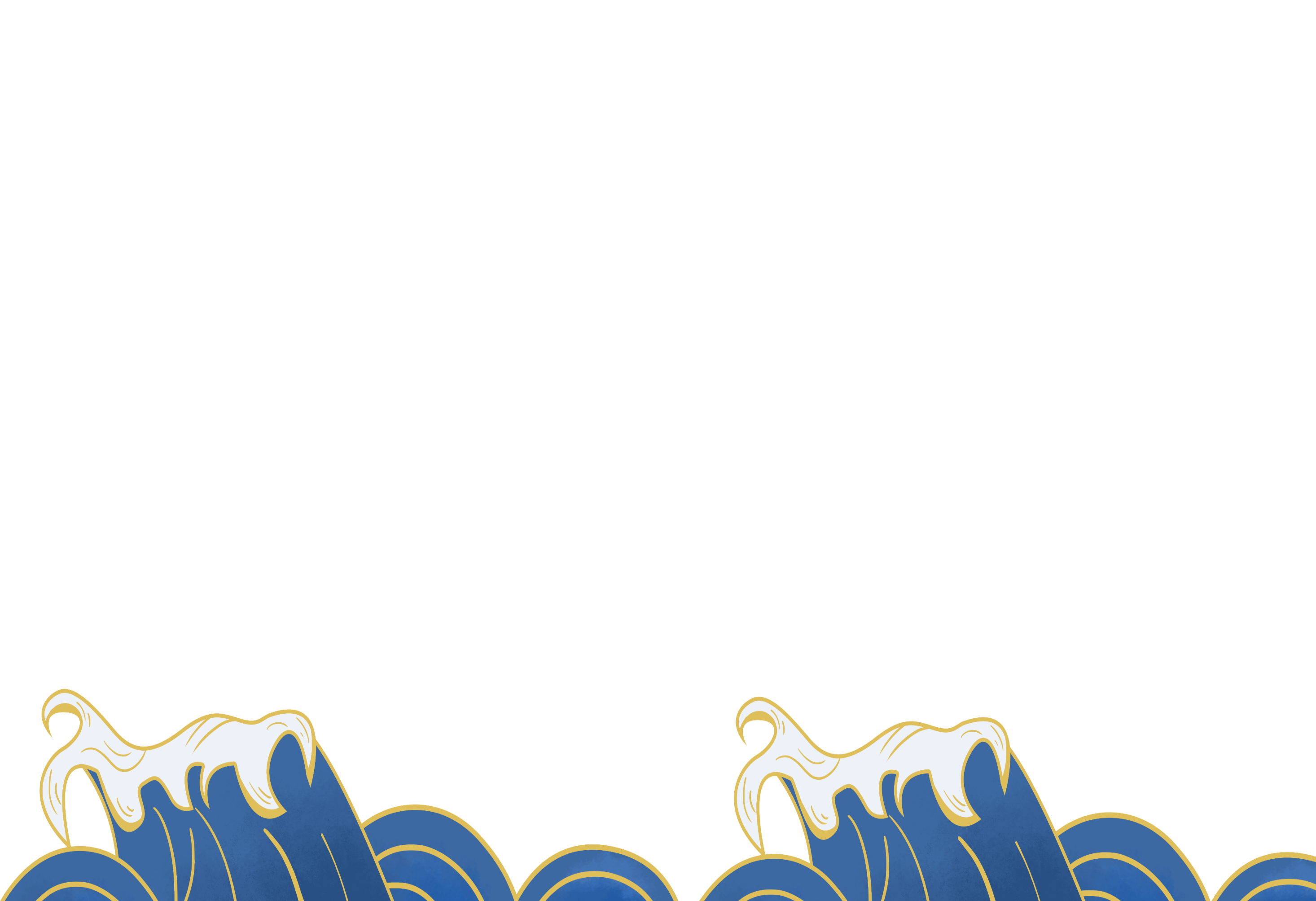 输入标题
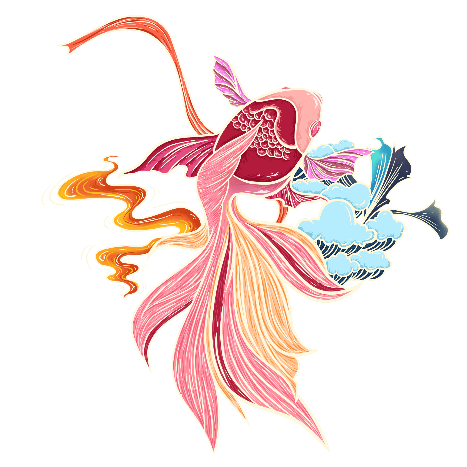 点击添加主要文字内容点击添加主要文字内容点击添加文字添加主要文字内容,点击添加主要文字内容点击添加主要文字内容点击添加文字添加主要文字内容,点击添加主要文字内容点击添加主要文字内容点击添加文字添加主要文字内容
点击添加主要文字内容点击添加主要文字内容点击添加文字添加主要文字内容,点击添加主要文字内容点击添加主要文字内容点击添加文字添加主要文字内容,点击添加主要文字内容点击添加主要文字内容点击添加文字添加主要文字内容
输入标题
输入标题
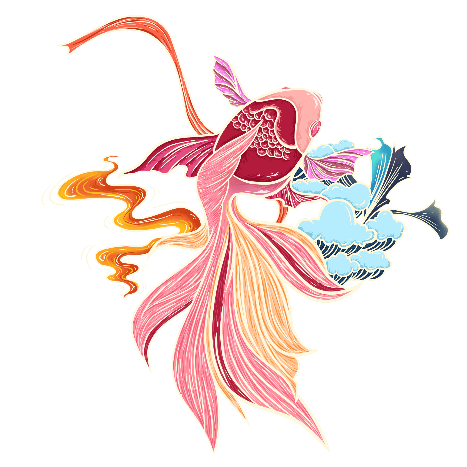 输入标题
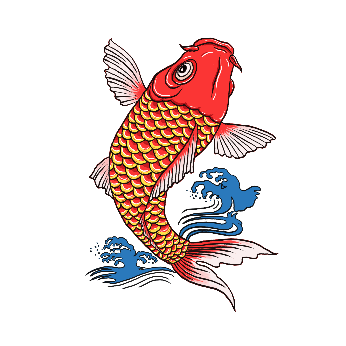 输入标题
输入标题
输入标题
点击添加主要文字内容点击添加主要文字内容点击添加主要文字内容点击添加主要文字内容
点击添加主要文字内容点击添加主要文字内容点击添加主要文字内容点击添加主要文字内容
点击添加主要文字内容点击添加主要文字内容点击添加主要文字内容点击添加主要文字内容
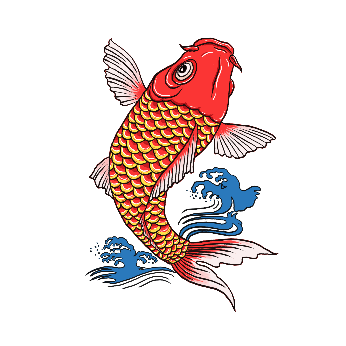 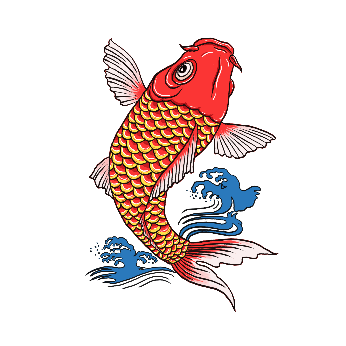 输入标题
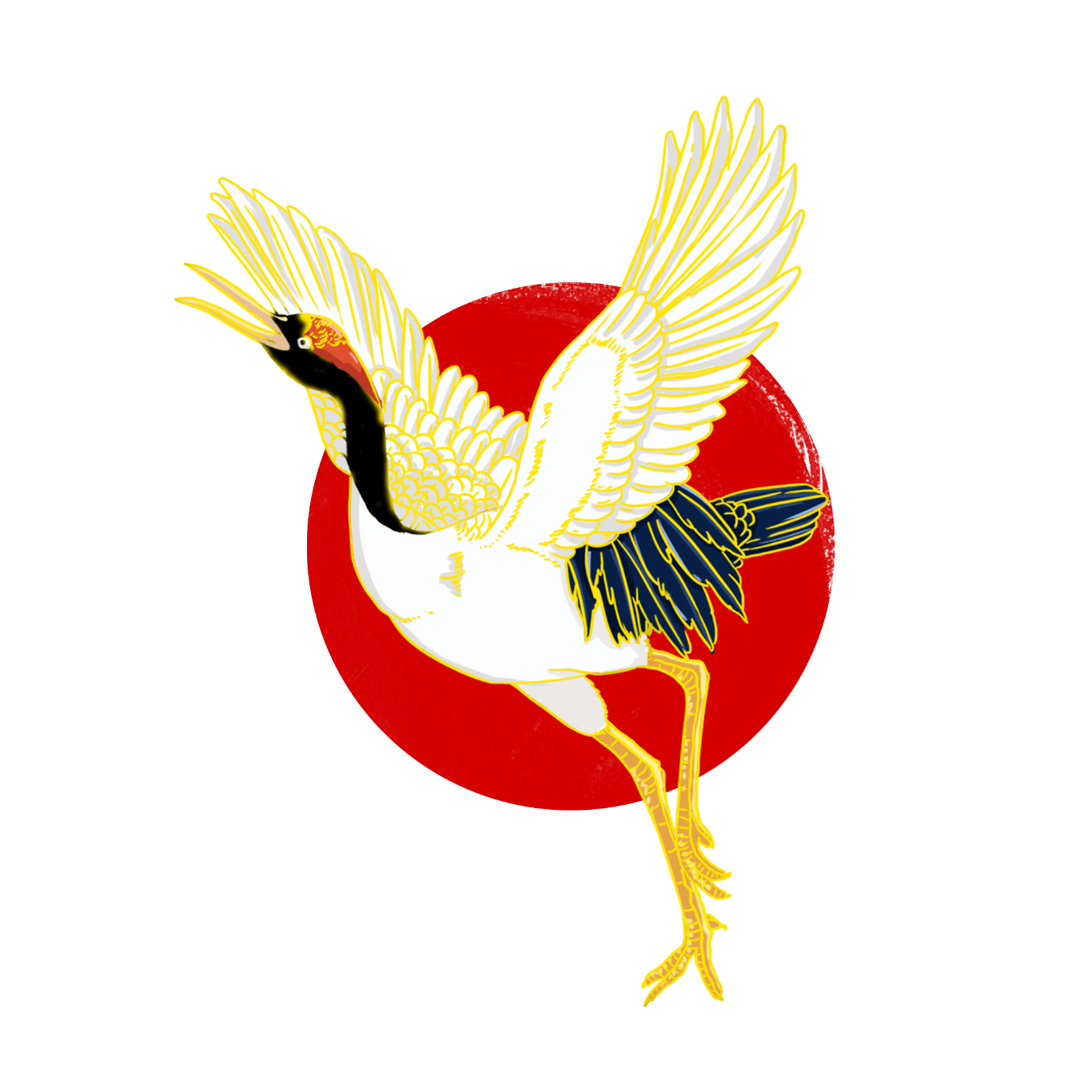 您的内容打在这里，或者通过复制您的文本后，在此框中选择粘贴，并选择只保留文字。在此输入相关文字，输入您的文字内容输入您的文字内容，输入您的文字内容输入您的文字内容
添加标题内容
输入标题
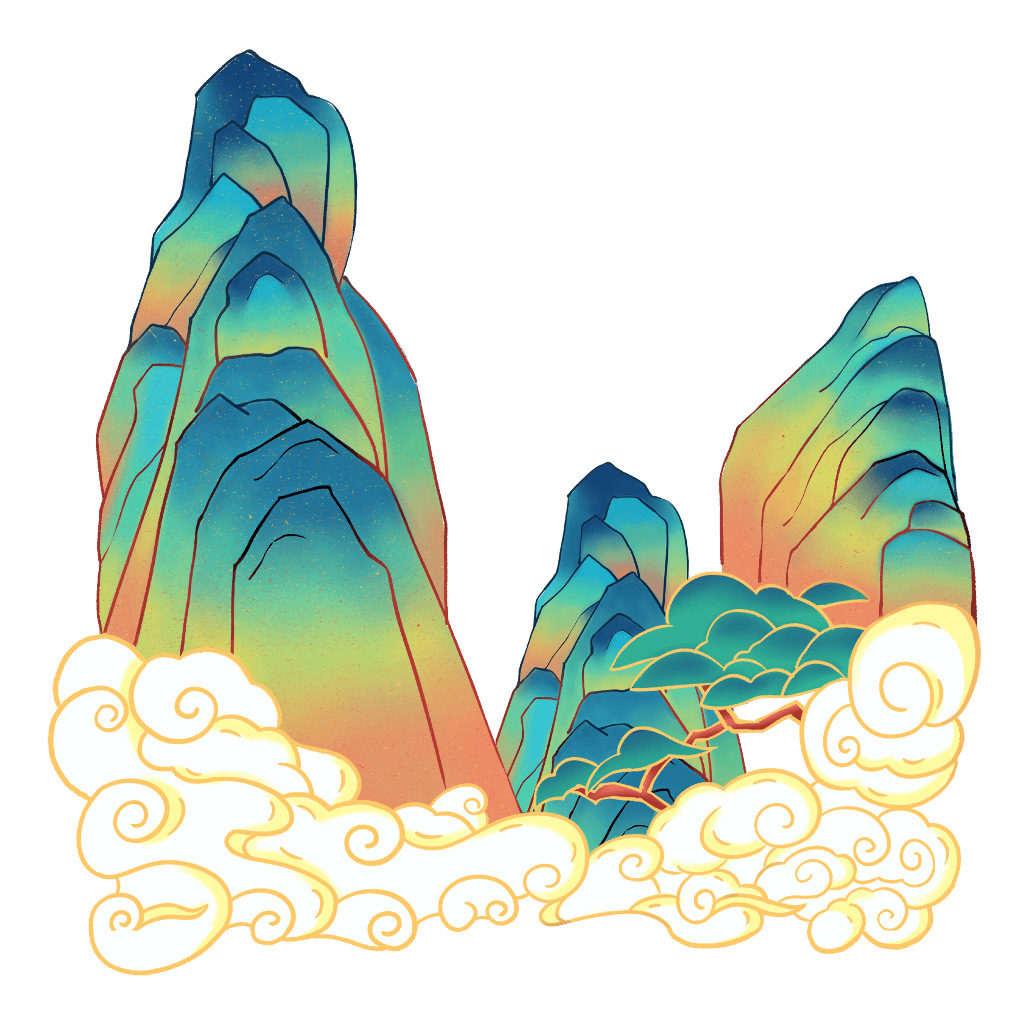 输入标题
输入标题
点击添加主要文字内容点击添加主要文字内容点击添加文字添加主要文字内容,点击添加主要文字内容
点击添加主要文字内容点击添加主要文字内容点击添加文字添加主要文字内容,点击添加主要文字内容
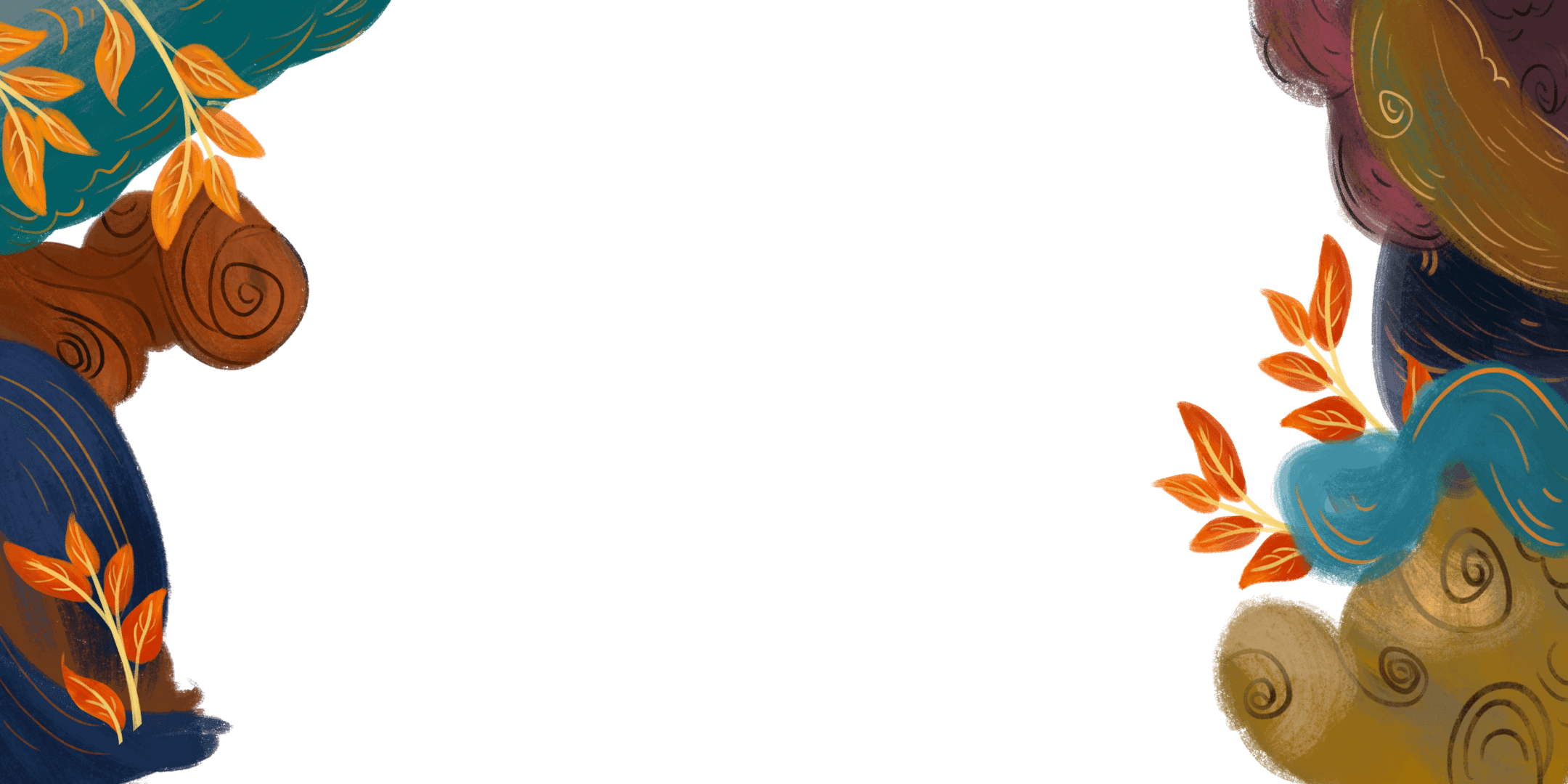 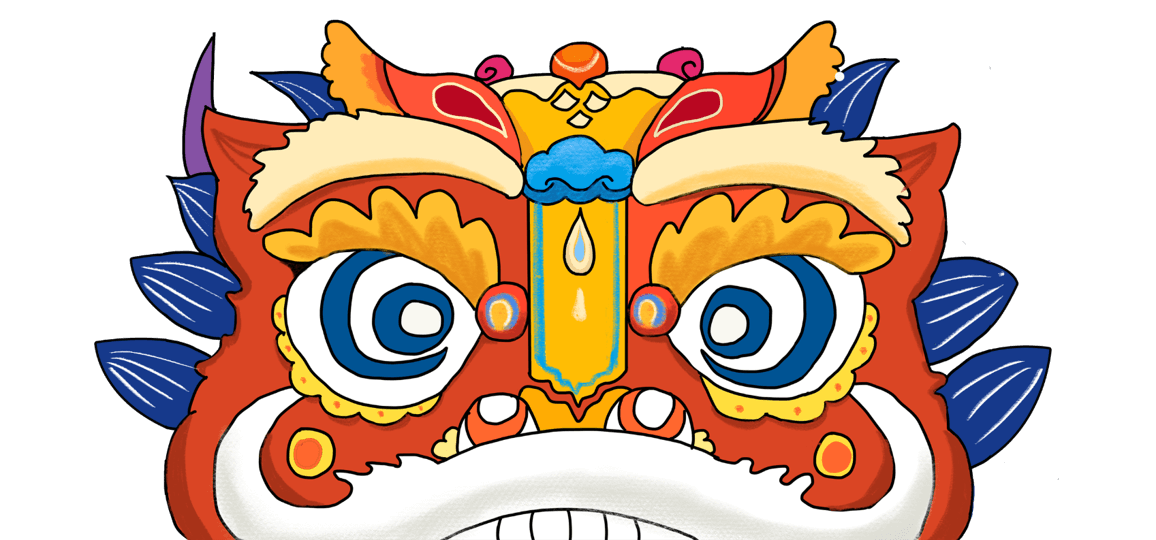 肆  
添加你的标题
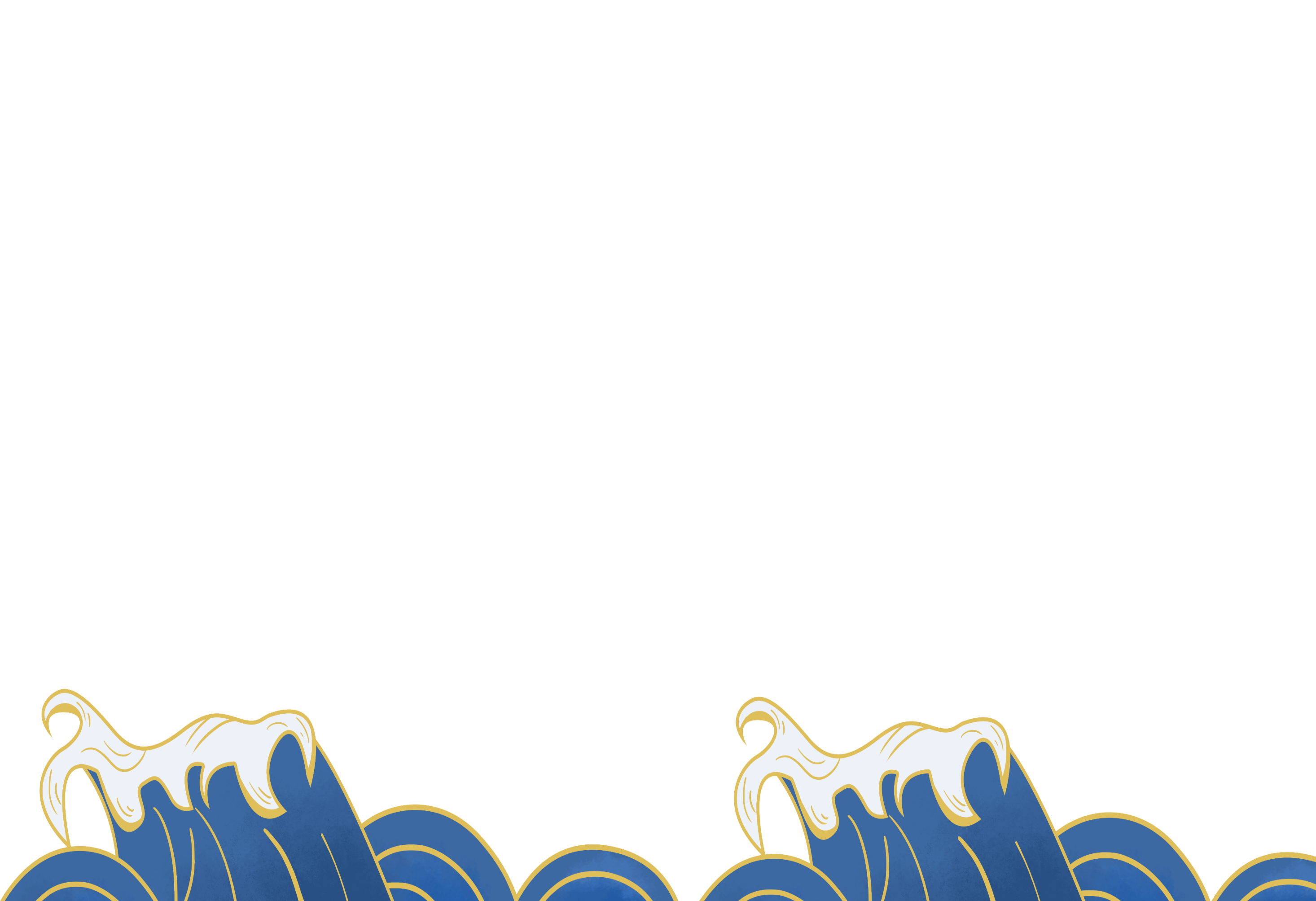 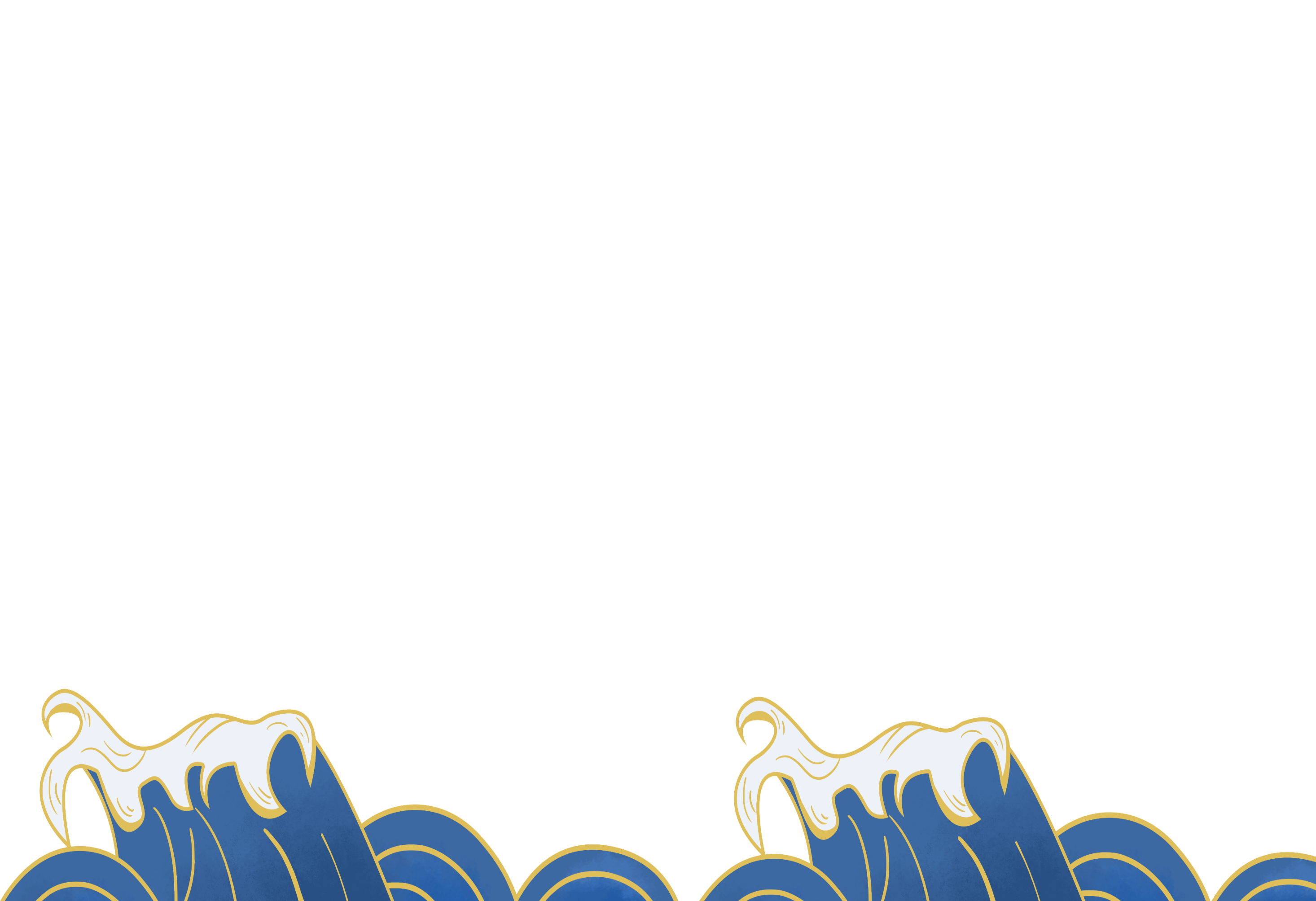 输入标题
输入标题
输入标题
输入标题
输入标题
输入标题
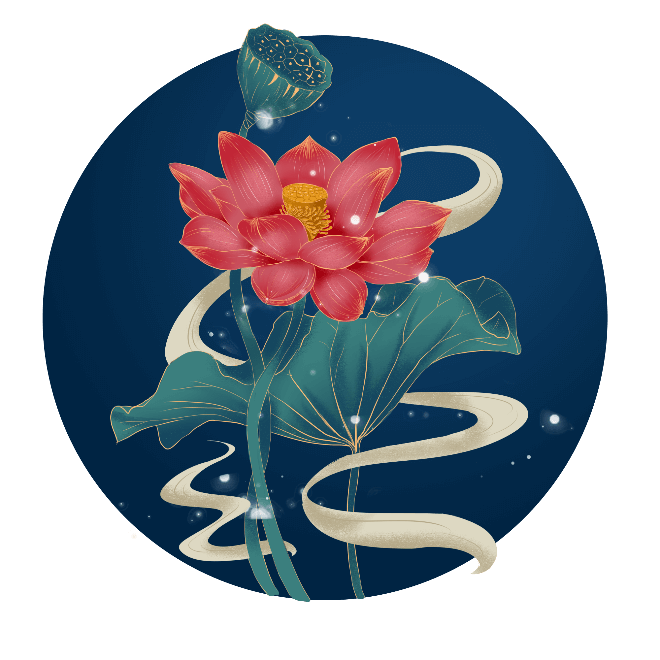 点击添加主要文字内容点击添加主要文字内容点击添加文字添加主要文字内容
点击添加主要文字内容点击添加主要文字内容点击添加文字添加主要文字内容
点击添加主要文字内容点击添加主要文字内容点击添加文字添加主要文字内容
点击添加主要文字内容点击添加主要文字内容点击添加文字添加主要文字内容
点击添加主要文字内容点击添加主要文字内容点击添加文字添加主要文字内容
输入标题
输入标题
输入标题
输入标题
输入标题
点击添加主要文字内容点击添加主要文字内容点击添加文字添加主要文字内容
点击添加主要文字内容点击添加主要文字内容点击添加文字添加主要文字内容
点击添加主要文字内容点击添加主要文字内容点击添加文字添加主要文字内容
点击添加主要文字内容点击添加主要文字内容点击添加文字添加主要文字内容
输入标题
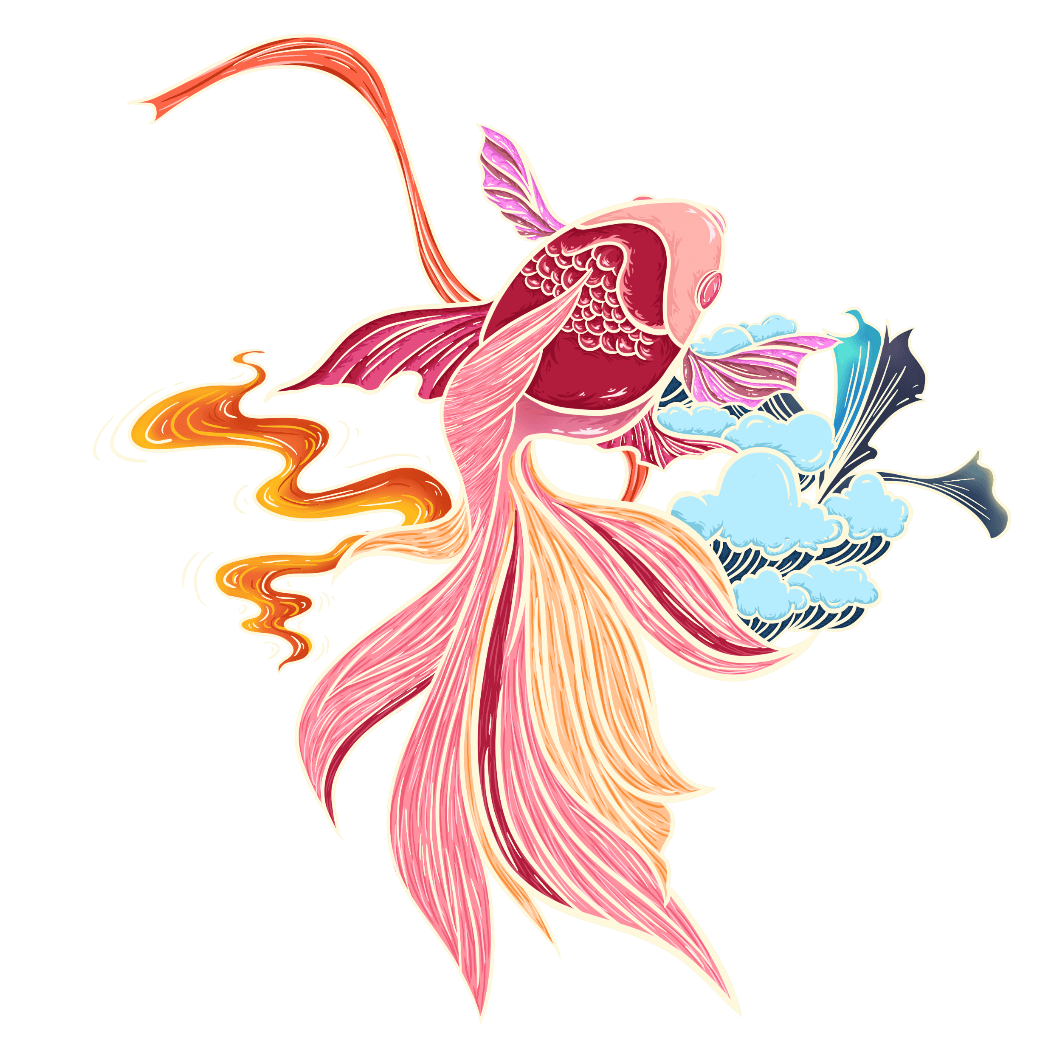 输入标题
点击添加主要文字内容点击添加主要文字内容点击添加文字添加主要文字内容,点击添加主要文字内容点击添加主要文字内容点击添加文字添加主要文字内容,点击添加主要文字内容点击添加主要文字内容点击添加文字添加主要文字内容
输入标题
点击添加主要文字内容点击添加主要文字内容点击添加文字添加主要文字内容
点击添加主要文字内容点击添加主要文字内容点击添加文字添加主要文字内容
点击添加主要文字内容点击添加主要文字内容点击添加文字添加主要文字内容
输入标题
输入标题
输入标题
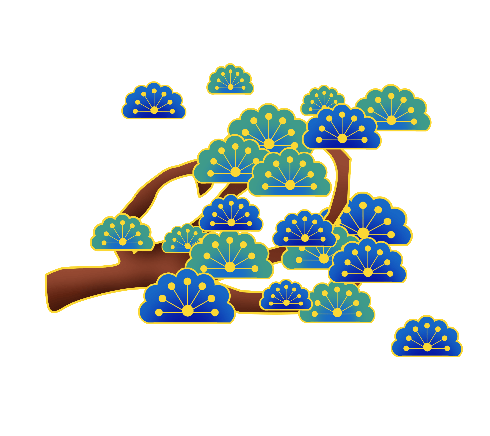 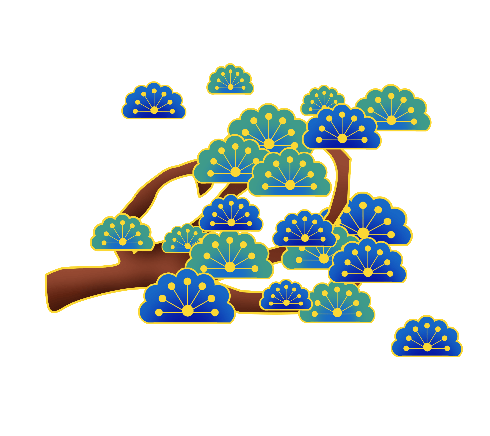 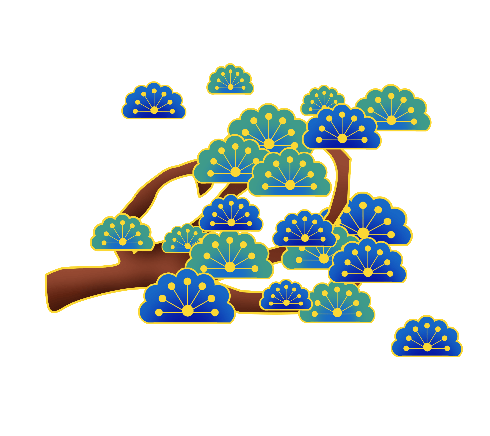 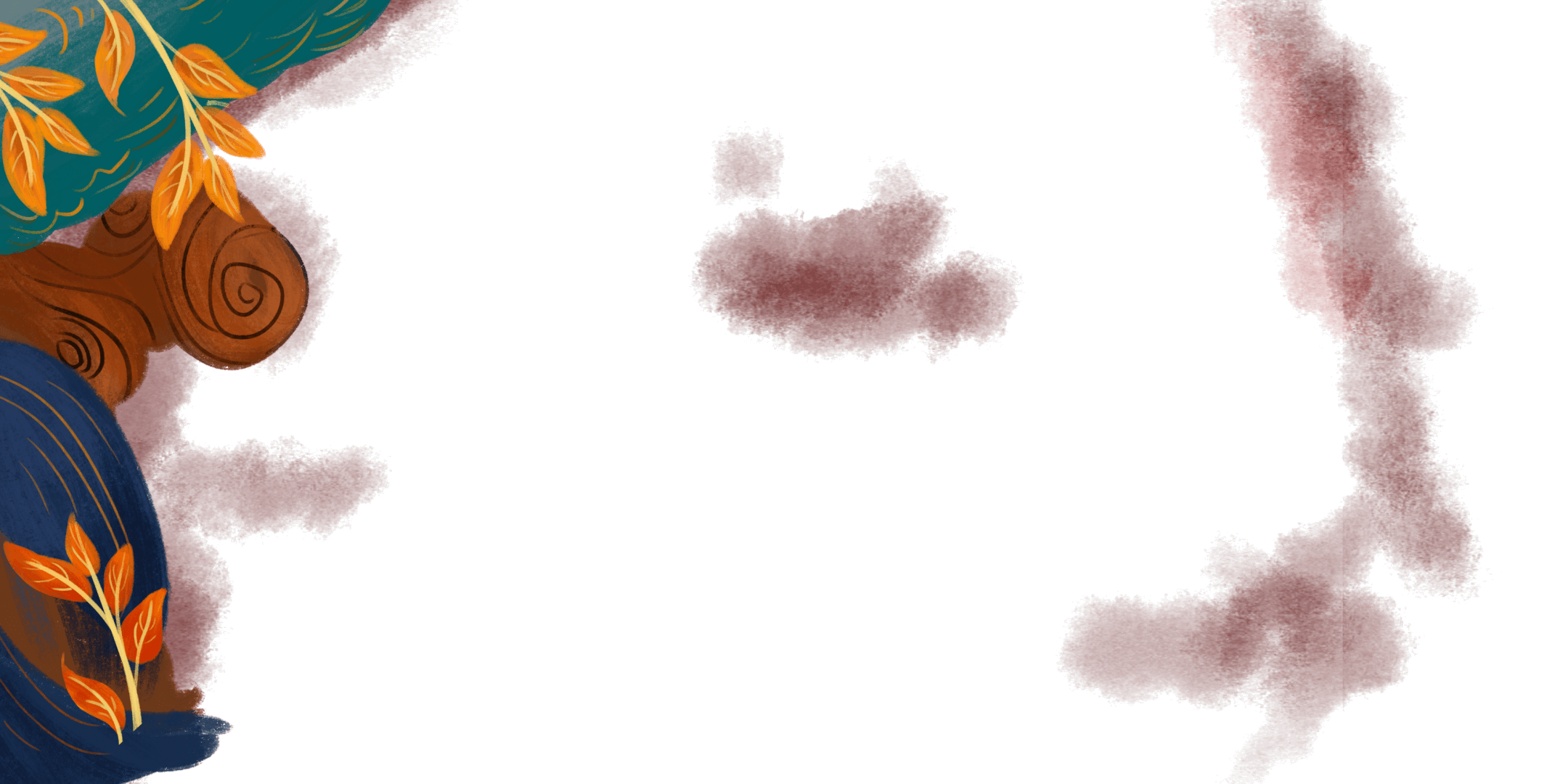 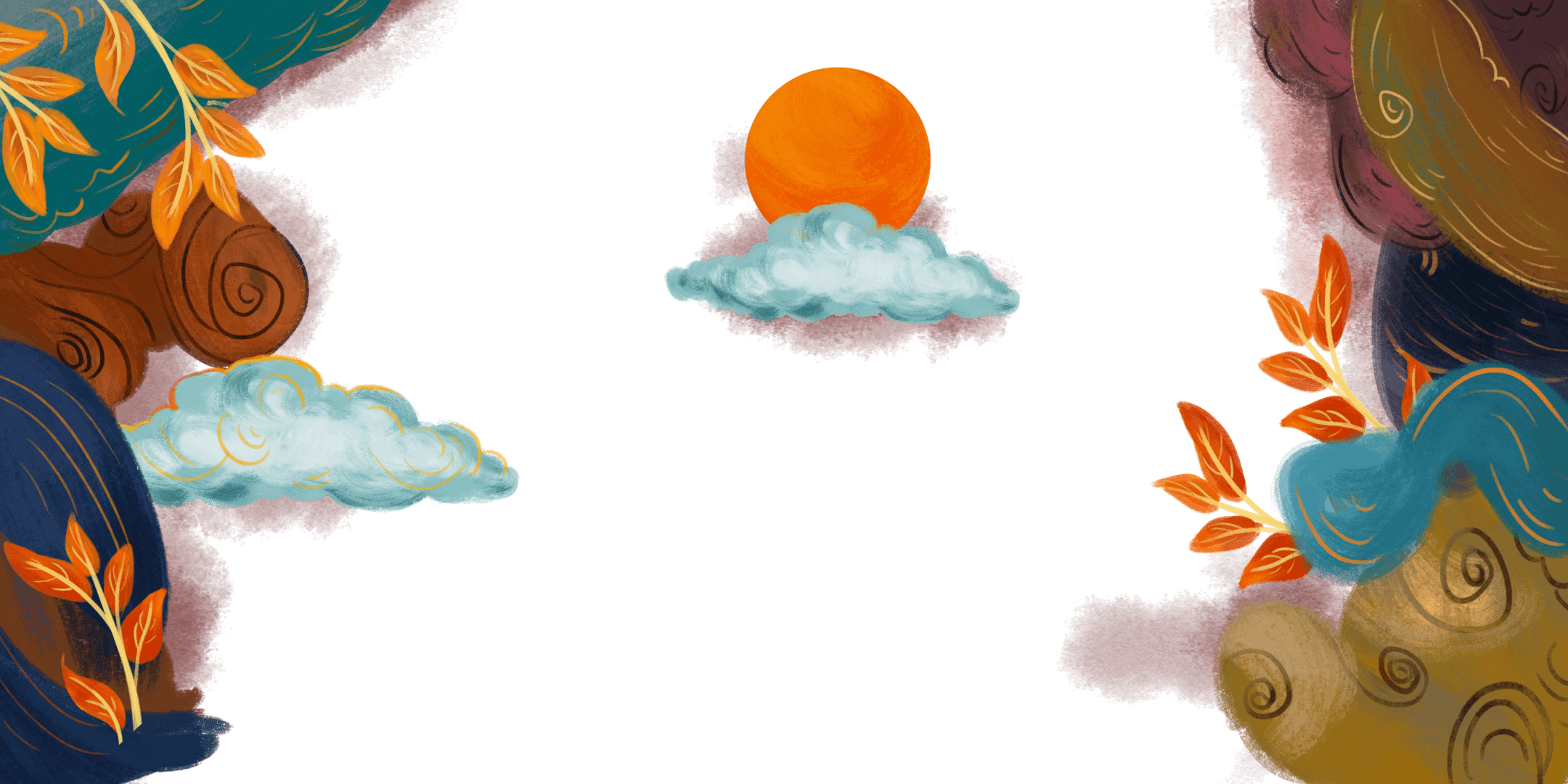 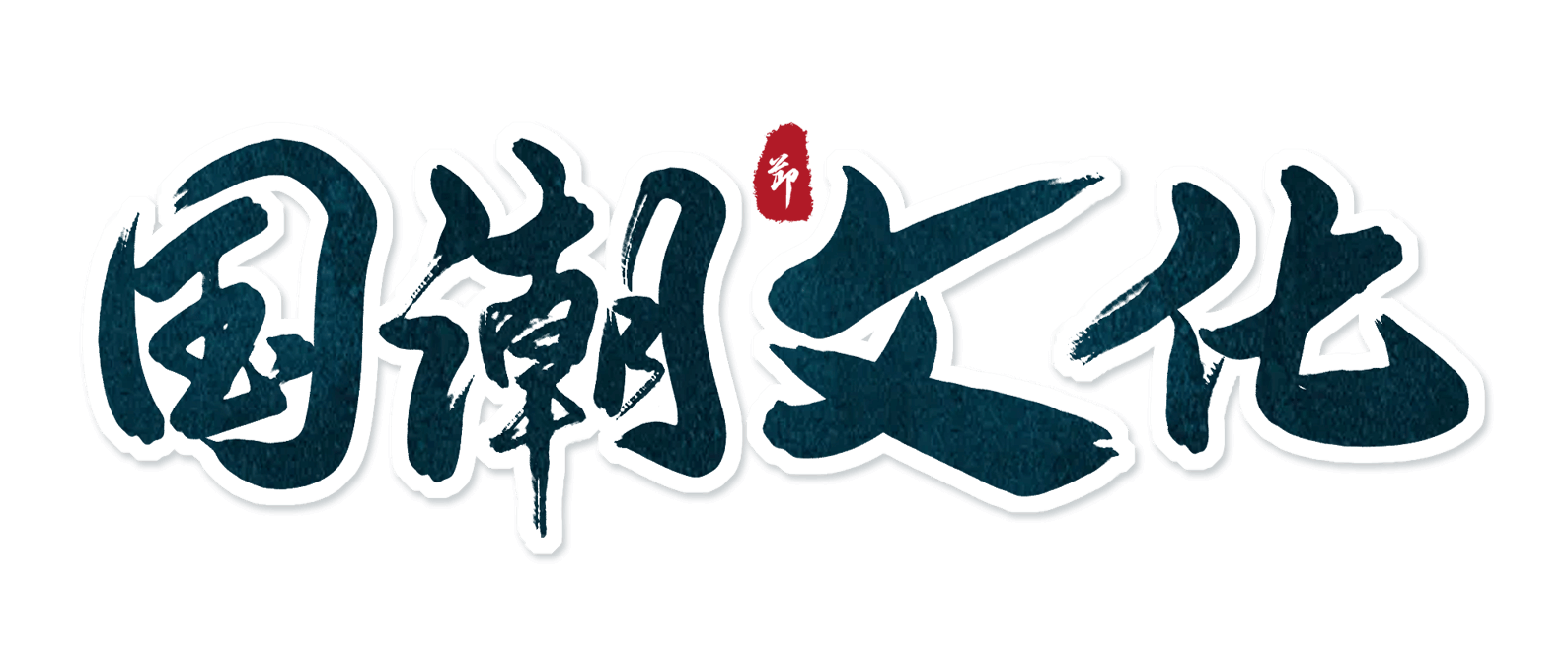 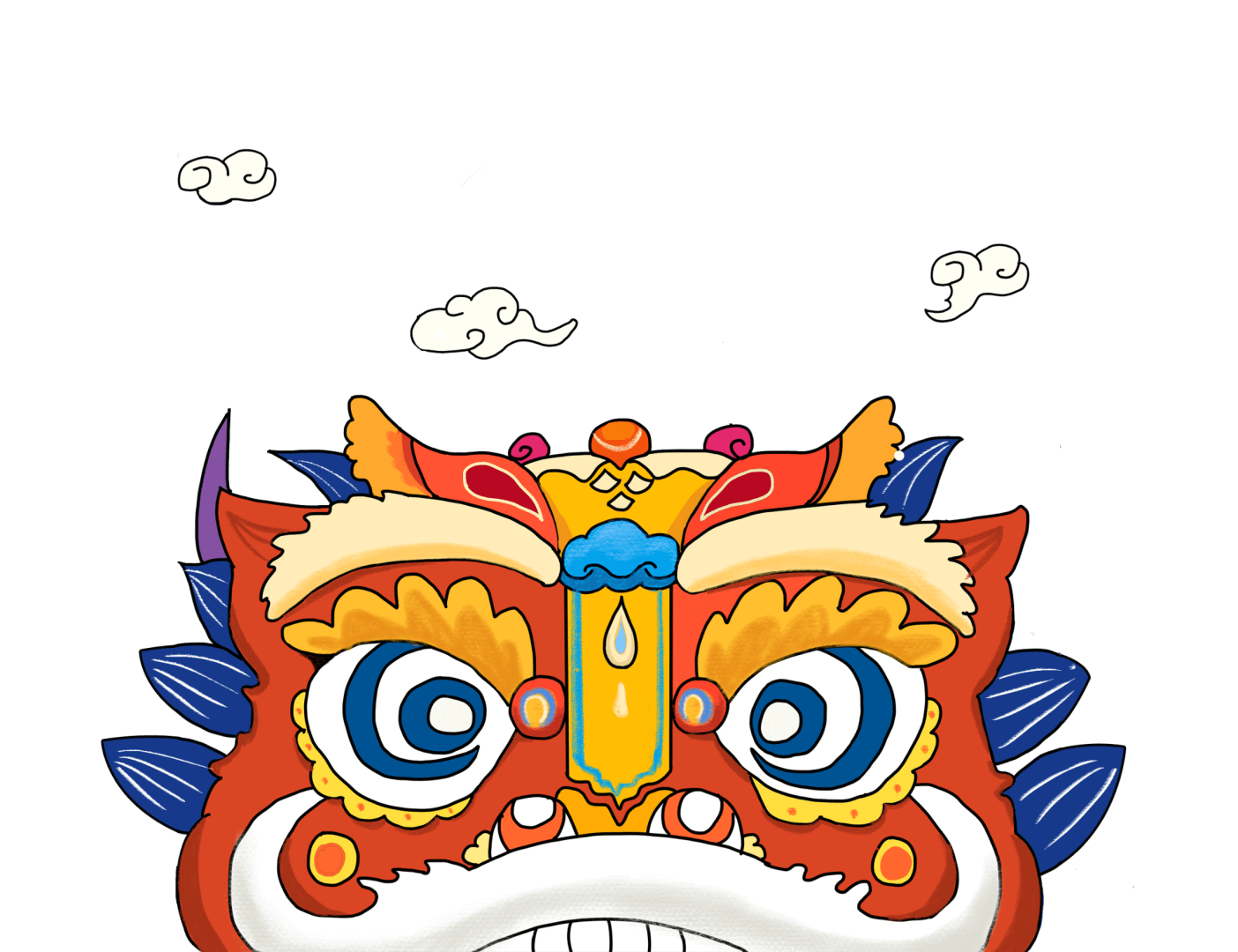 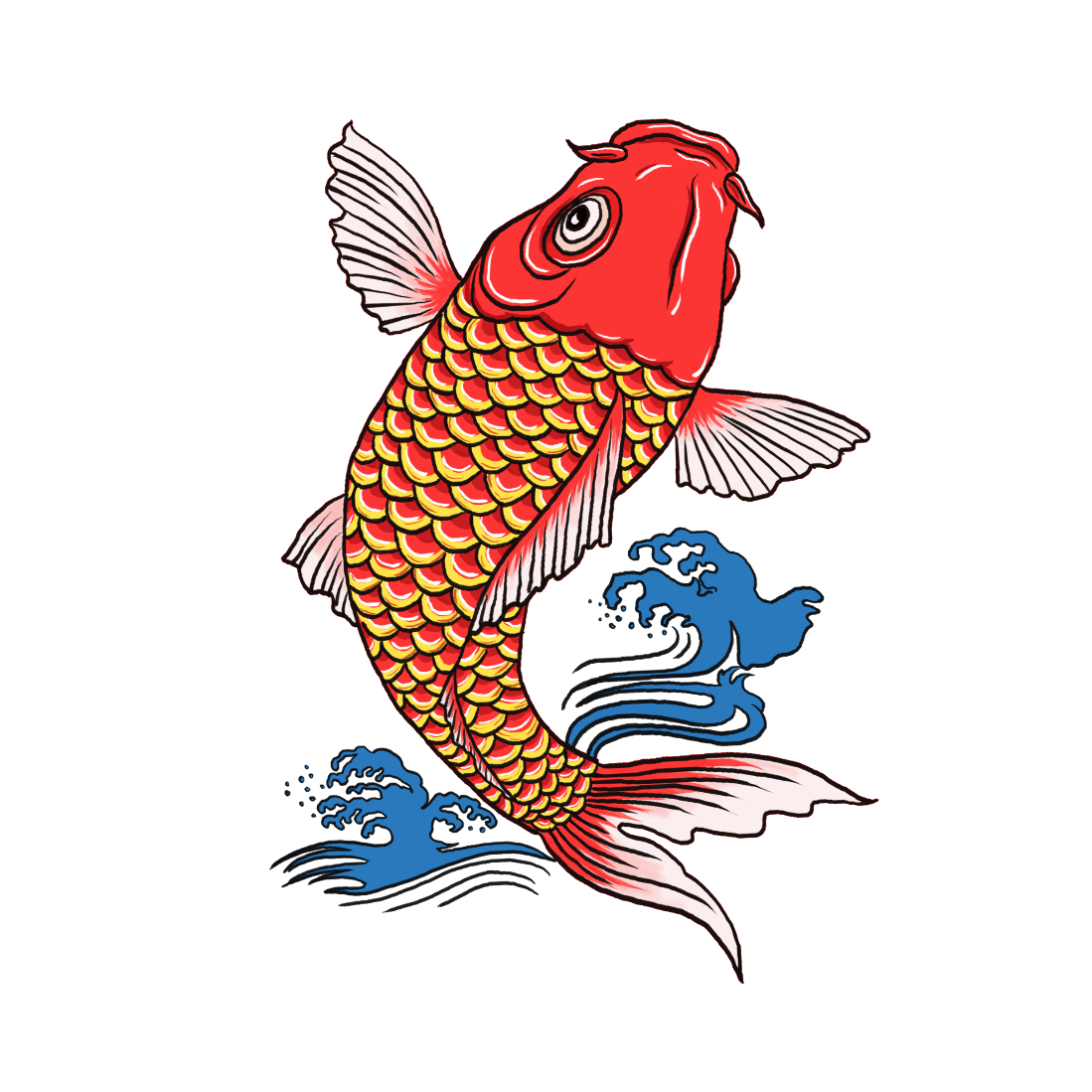 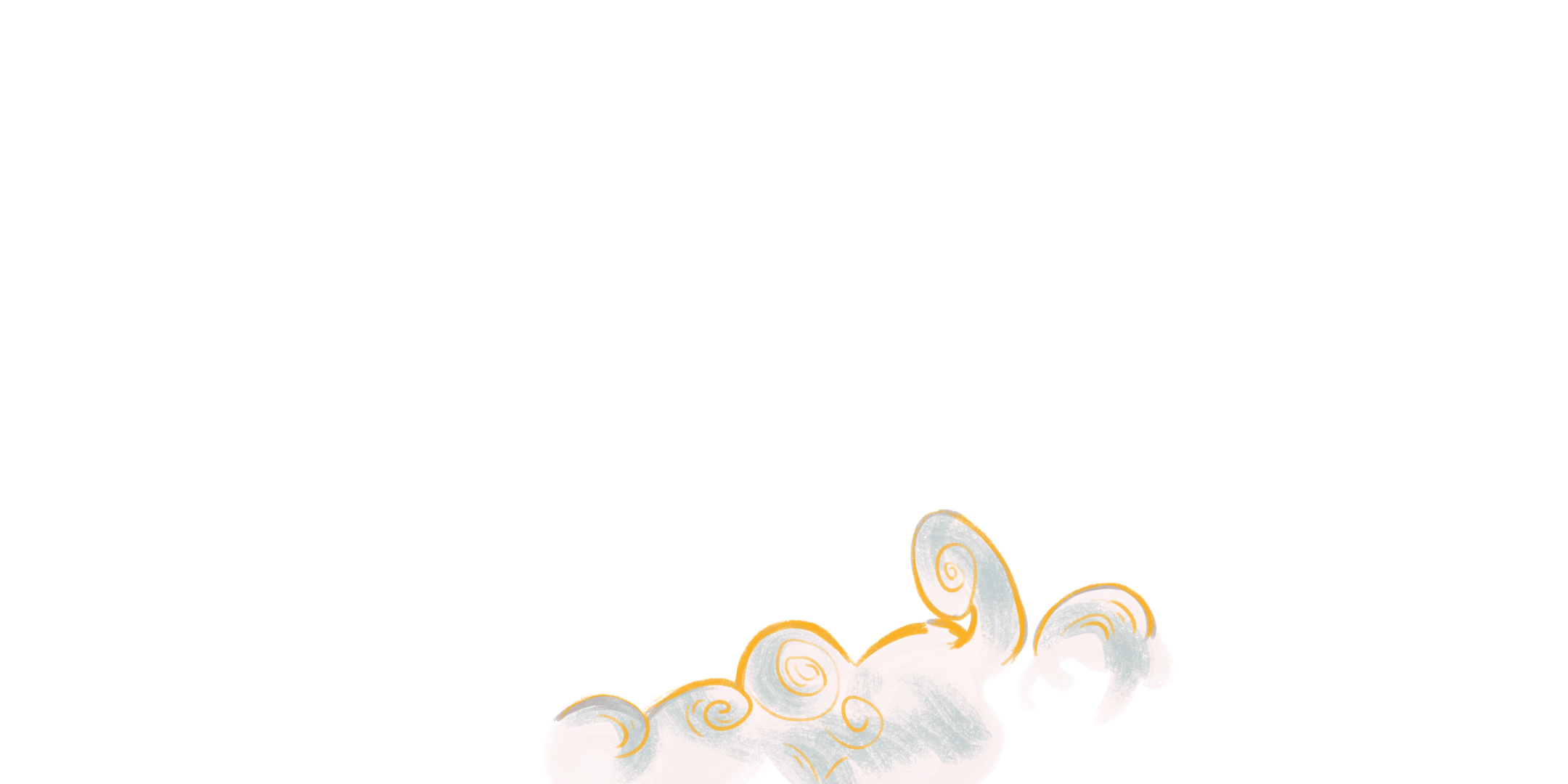 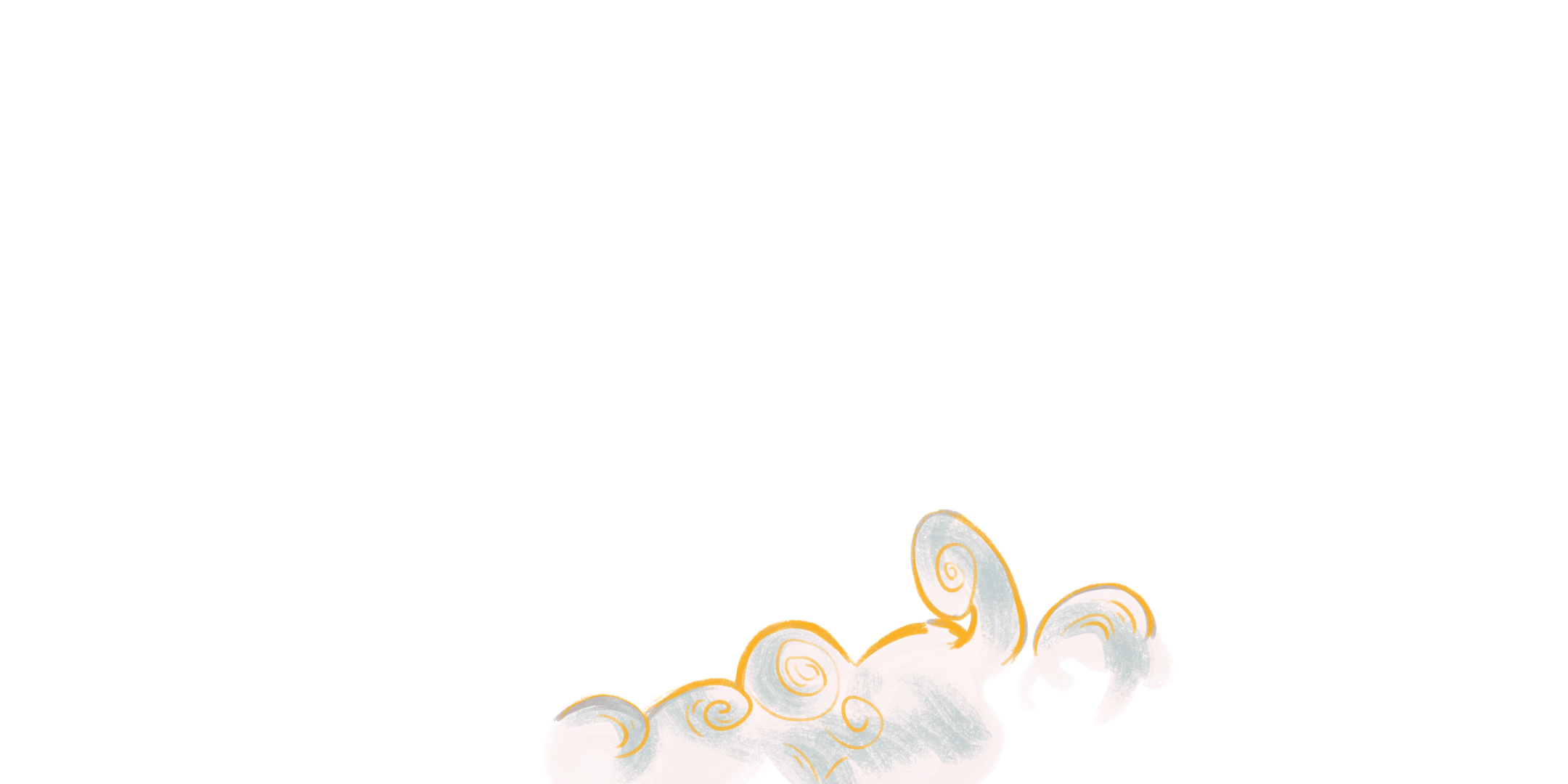 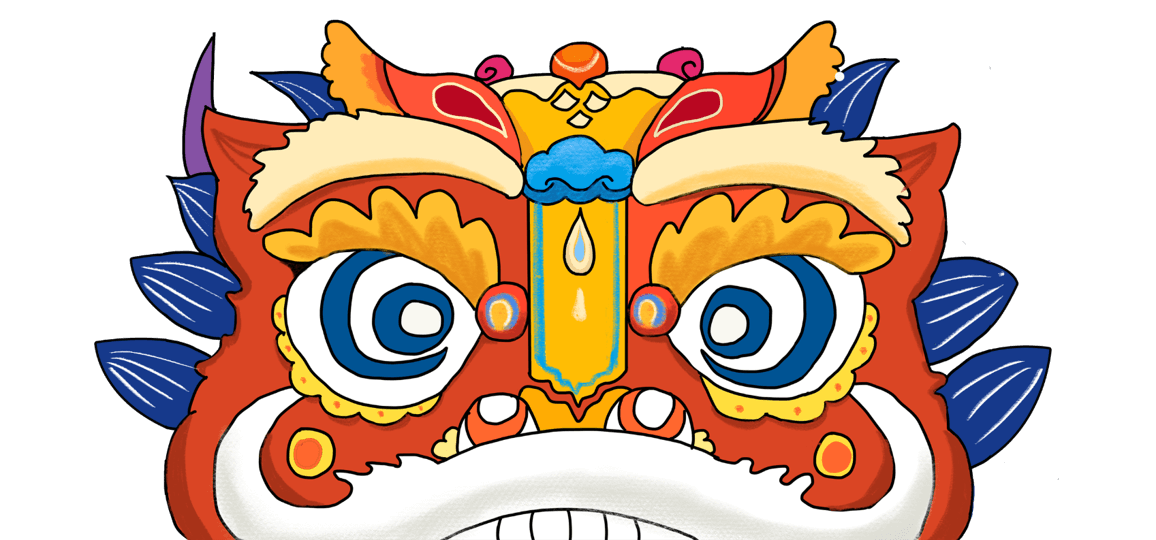 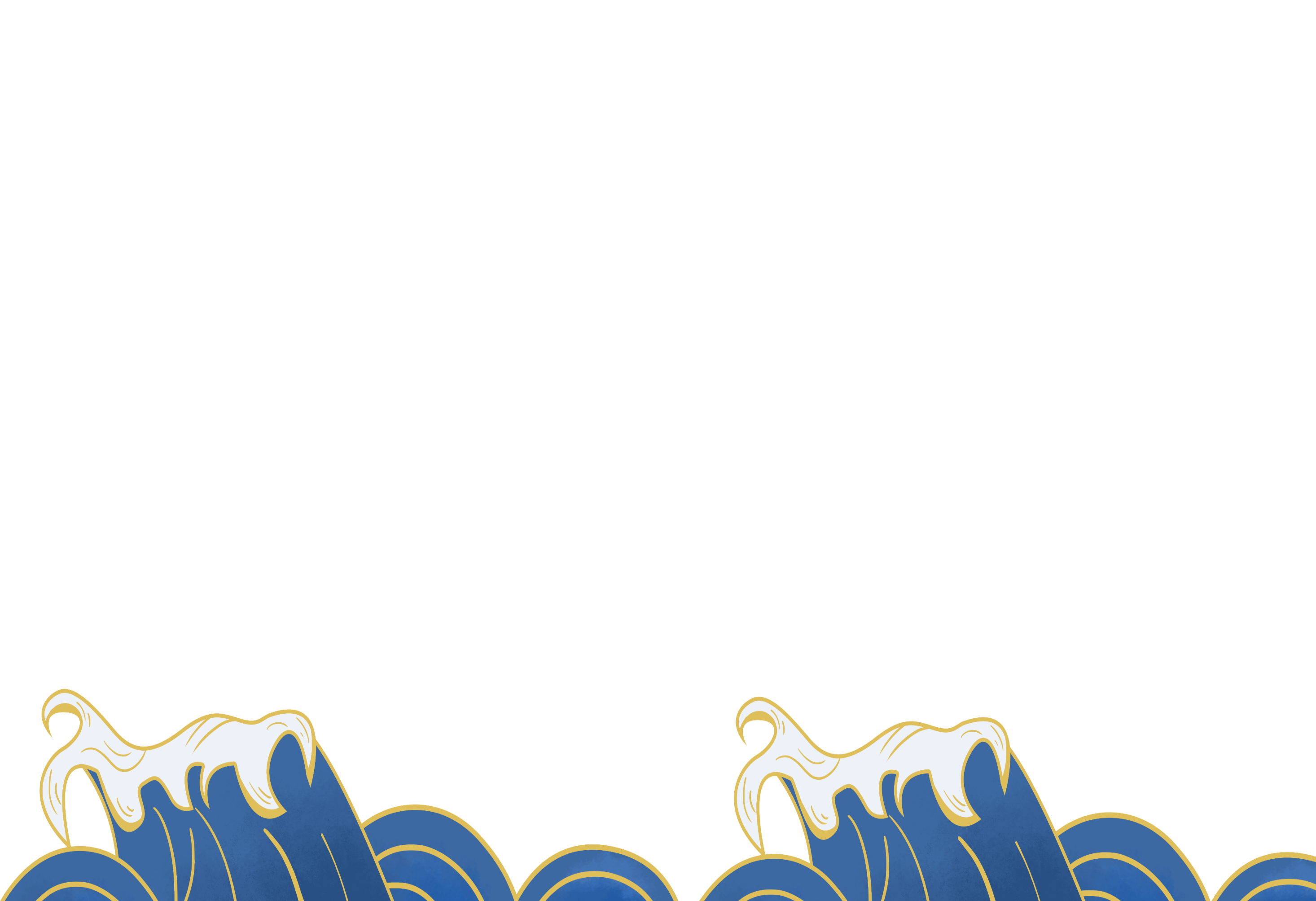 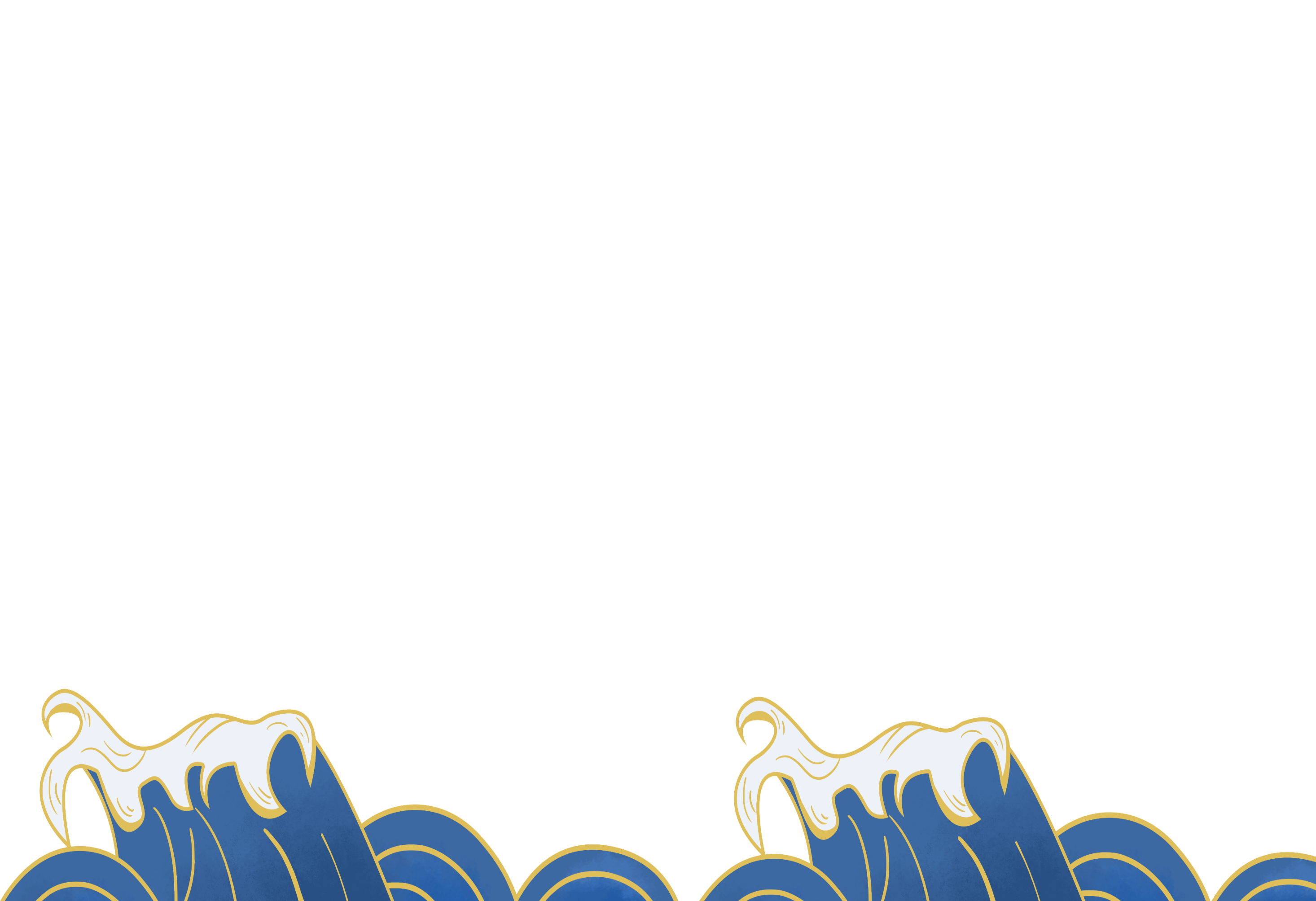